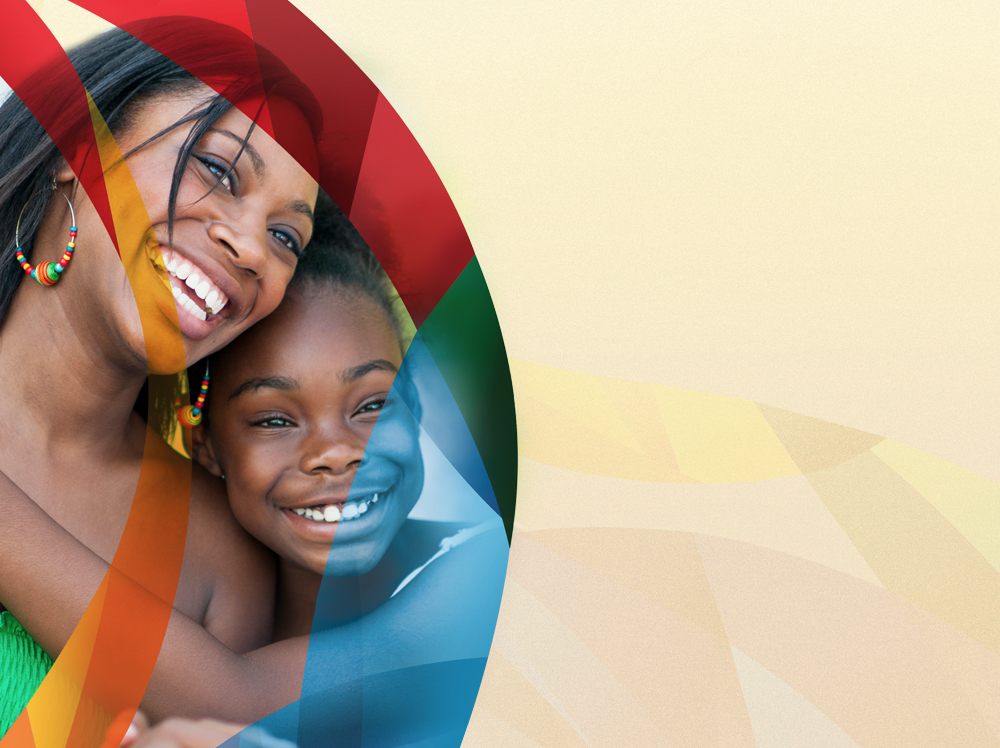 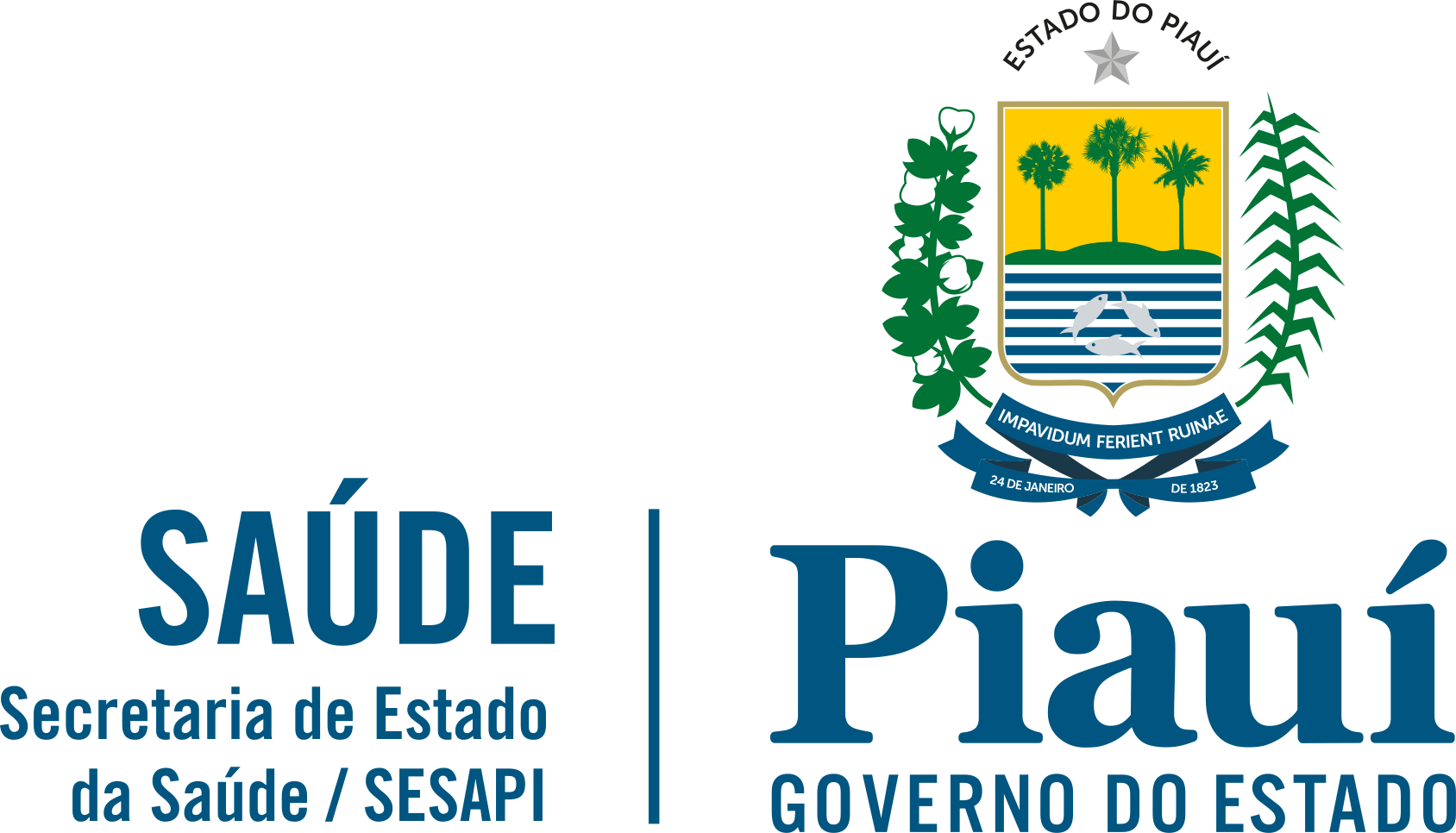 Diretrizes da Política Estadual de Reordenamento da Rede Assistencial de Saúde do Piauí
A Saúde chegando até você
Secretário Francisco Costa
Abril/2015
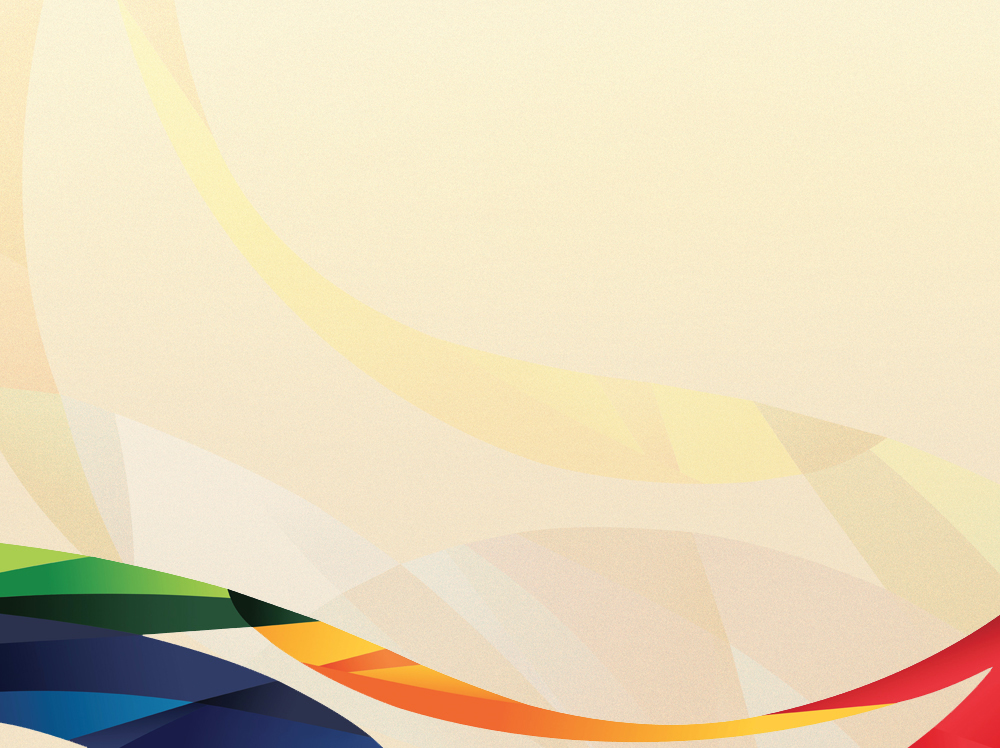 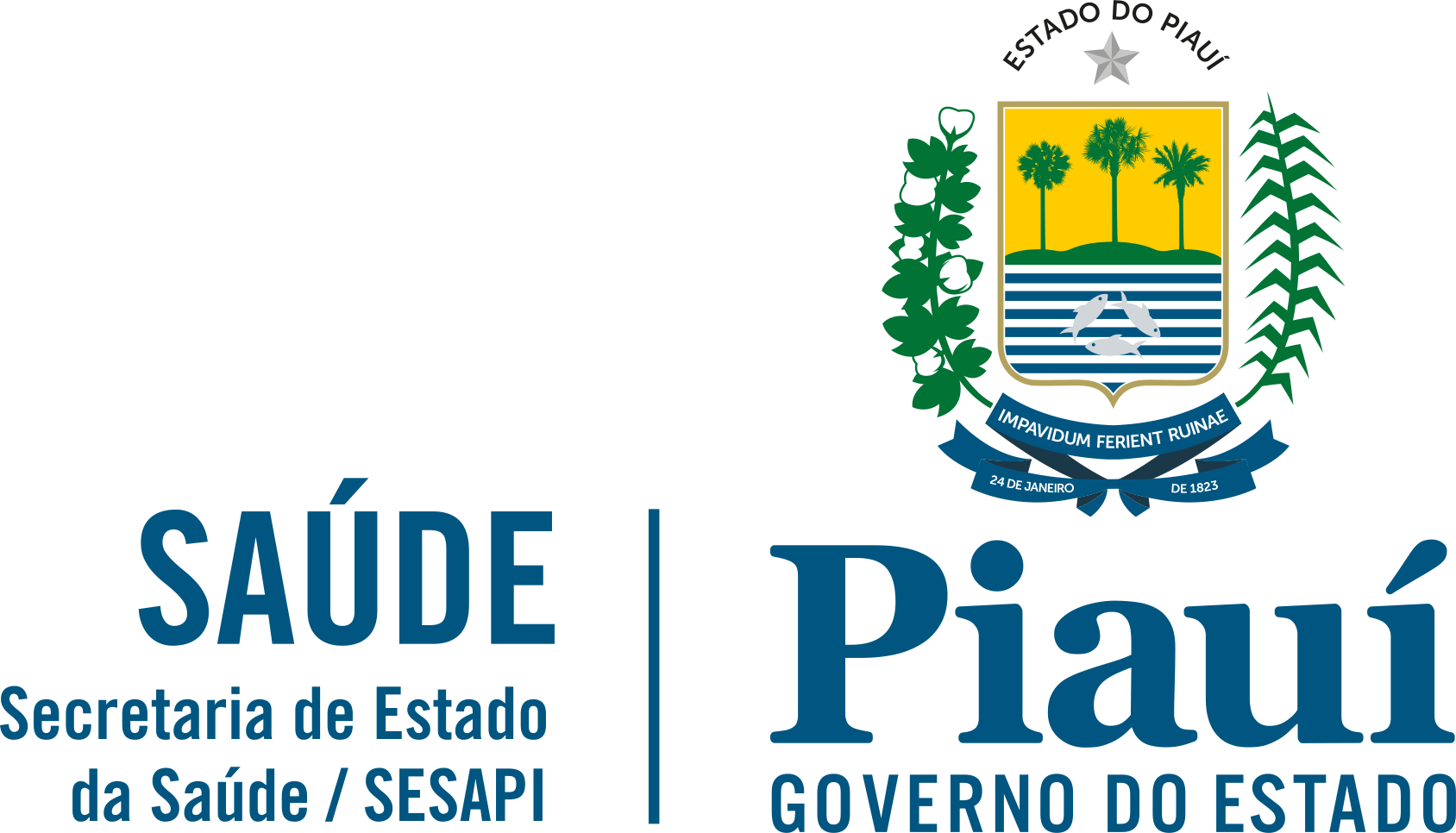 DETERMINANTES:

Rede Assistencial (Hospitalar)  do Estado em precárias condições de infraestrutura física e de equipamentos. Acresce a isso, insuficiência de recursos humanos e precarização nas relações de trabalho;
 

Desenho de Territorialização do Estado – 11 TD -  incompatível com a capacidade de investimentos para estruturação das 11 Regiões de Saúde, dotando-as de auto-suficiência na oferta de serviços de média e alta complexidade ambulatorial e hospitalar para a população referenciada;

Necessidade de revisão e atualização do PDR–Plano Diretor de Regionalização do Estado para a área da Saúde;
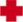 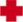 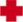 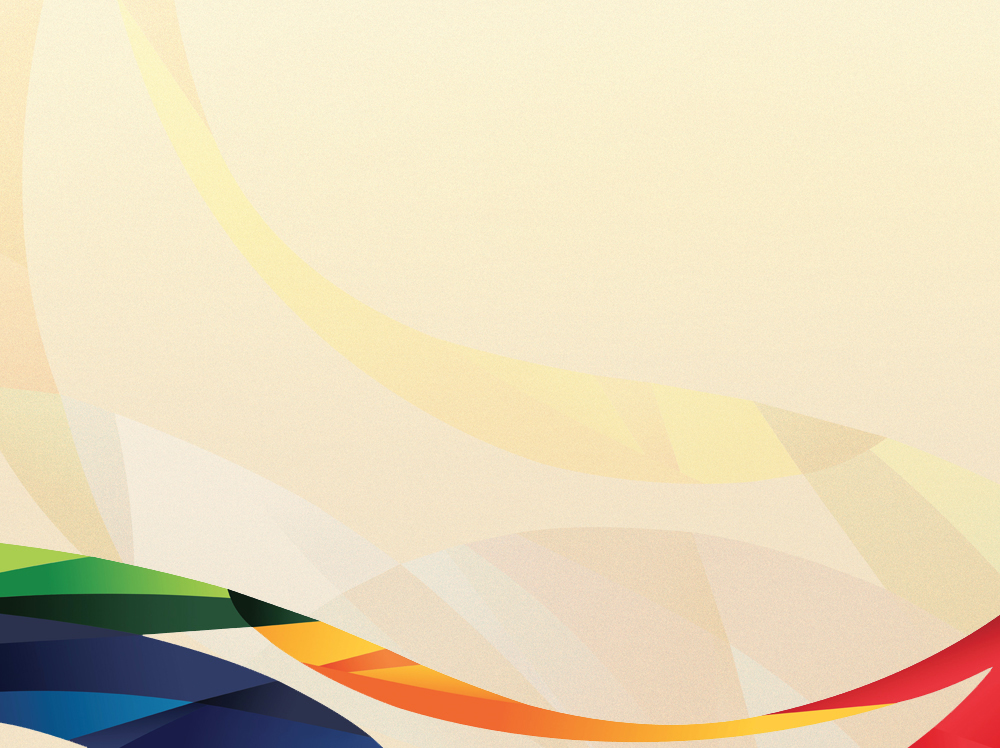 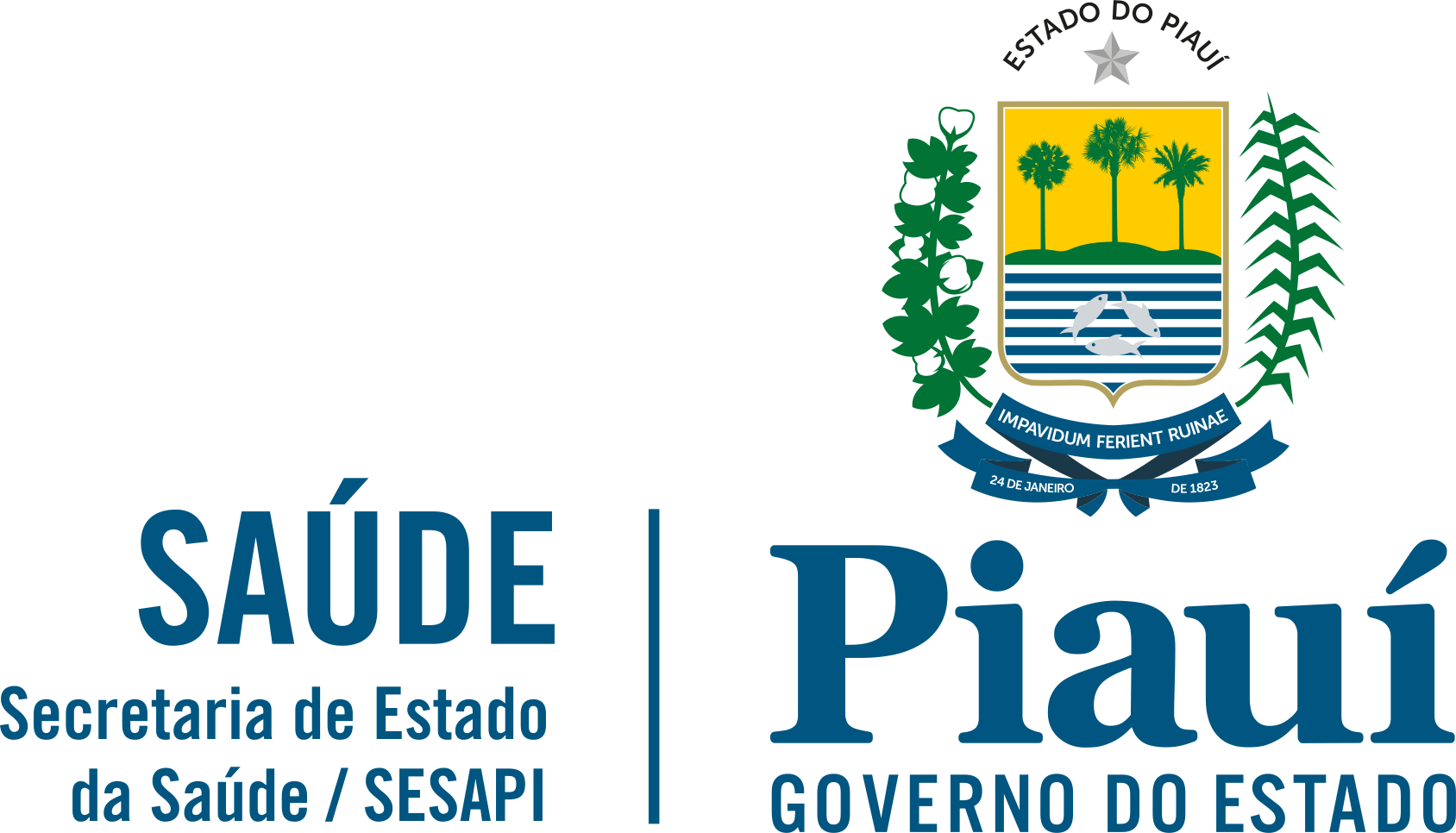 Concentração da oferta de serviços de média e alta complexidade ambulatorial e hospitalar na Capital, gerando limitações no acesso; grandes vazios assistenciais nas áreas geográficas de abrangência das Regiões de Saúde;

Inadequado processo de gestão  e gerenciamento dos serviços públicos de saúde;

Grande número de Hospitais sob gestão Estadual, em especial HPP, com financiamento insuficiente e inadequado, além de indefinição no papel a desempenhar nos Sistemas Locais de Saúde.
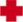 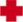 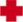 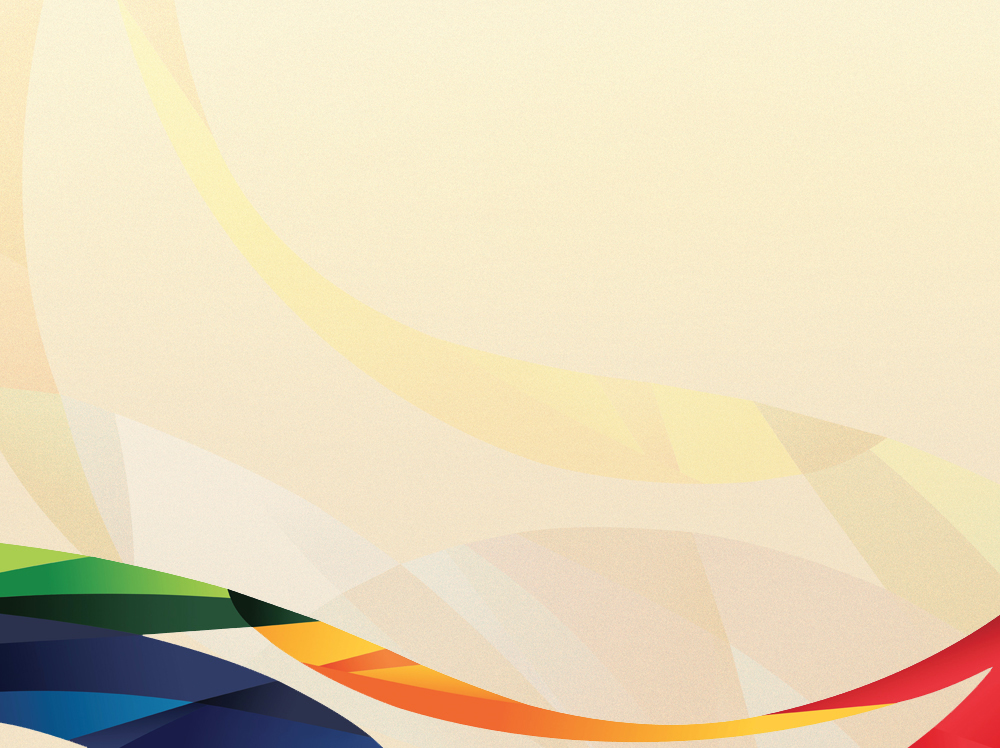 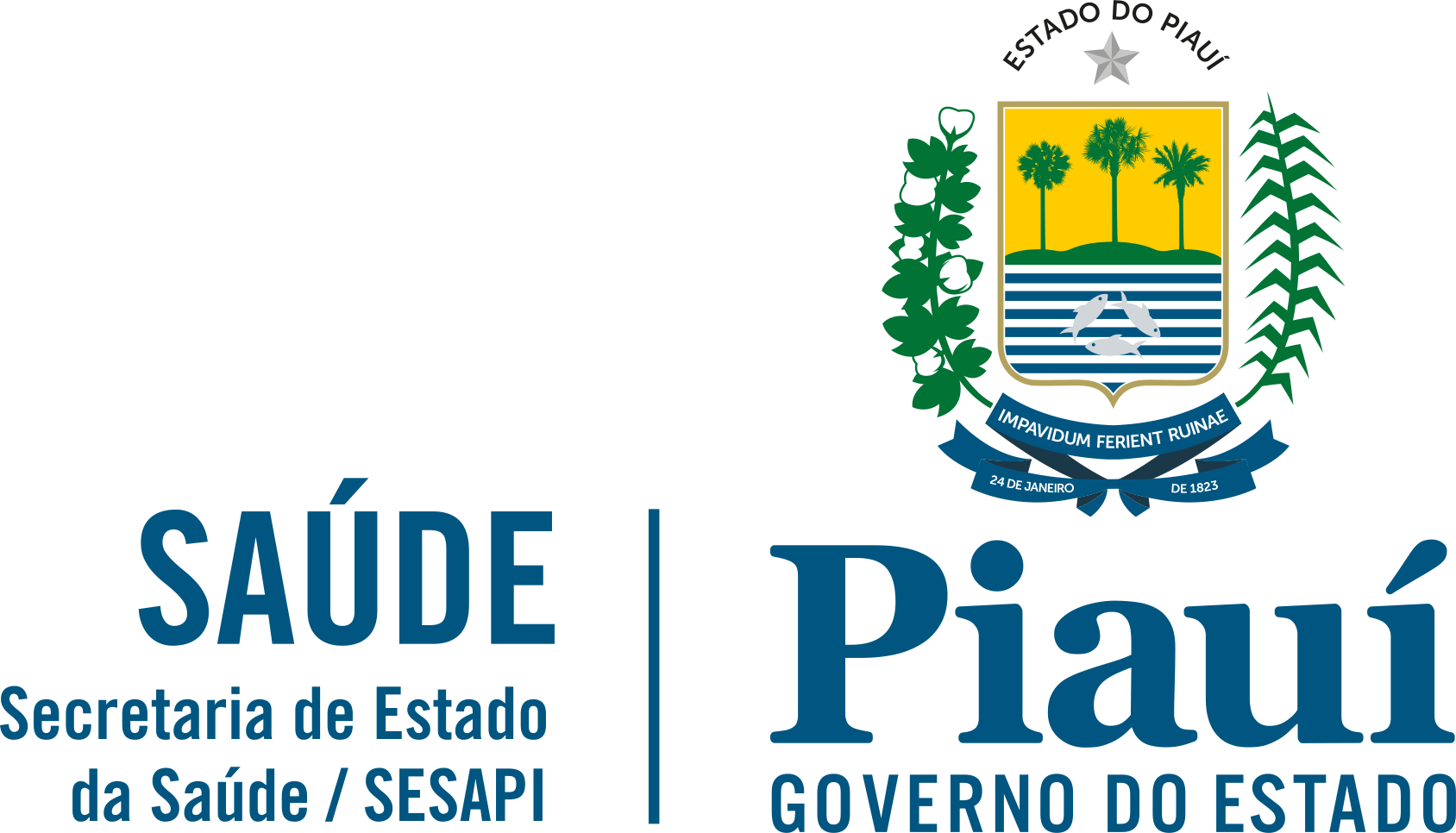 OBJETIVOS: 

Ampliar acesso por meio da descentralização de serviços e ações de saúde;

Melhorar a resolutividade dos serviços prestados na Rede Assistencial pública;

Viabilizar a implantação e  efetiva implementação das Redes Temáticas de Atenção à Saúde ( RUE, RC, RAPS, RAPD, RDC) nas Regiões de Saúde;

Otimizar os investimentos  em saúde por meio do fortalecimento dos Serviços de Referência Macrorregional;
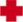 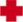 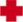 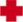 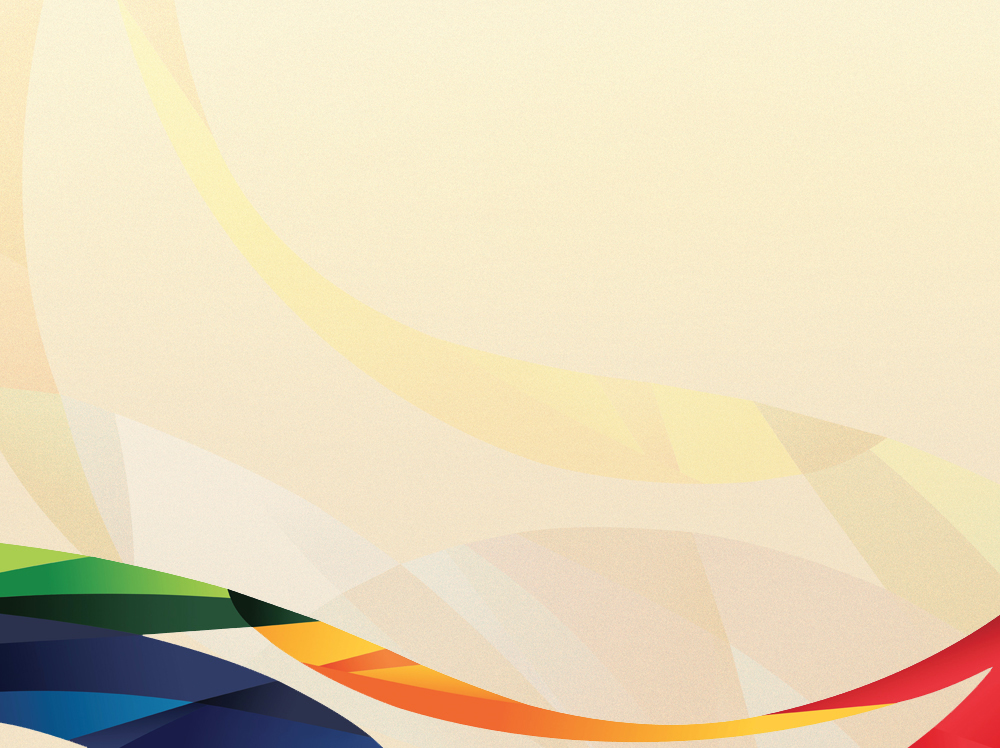 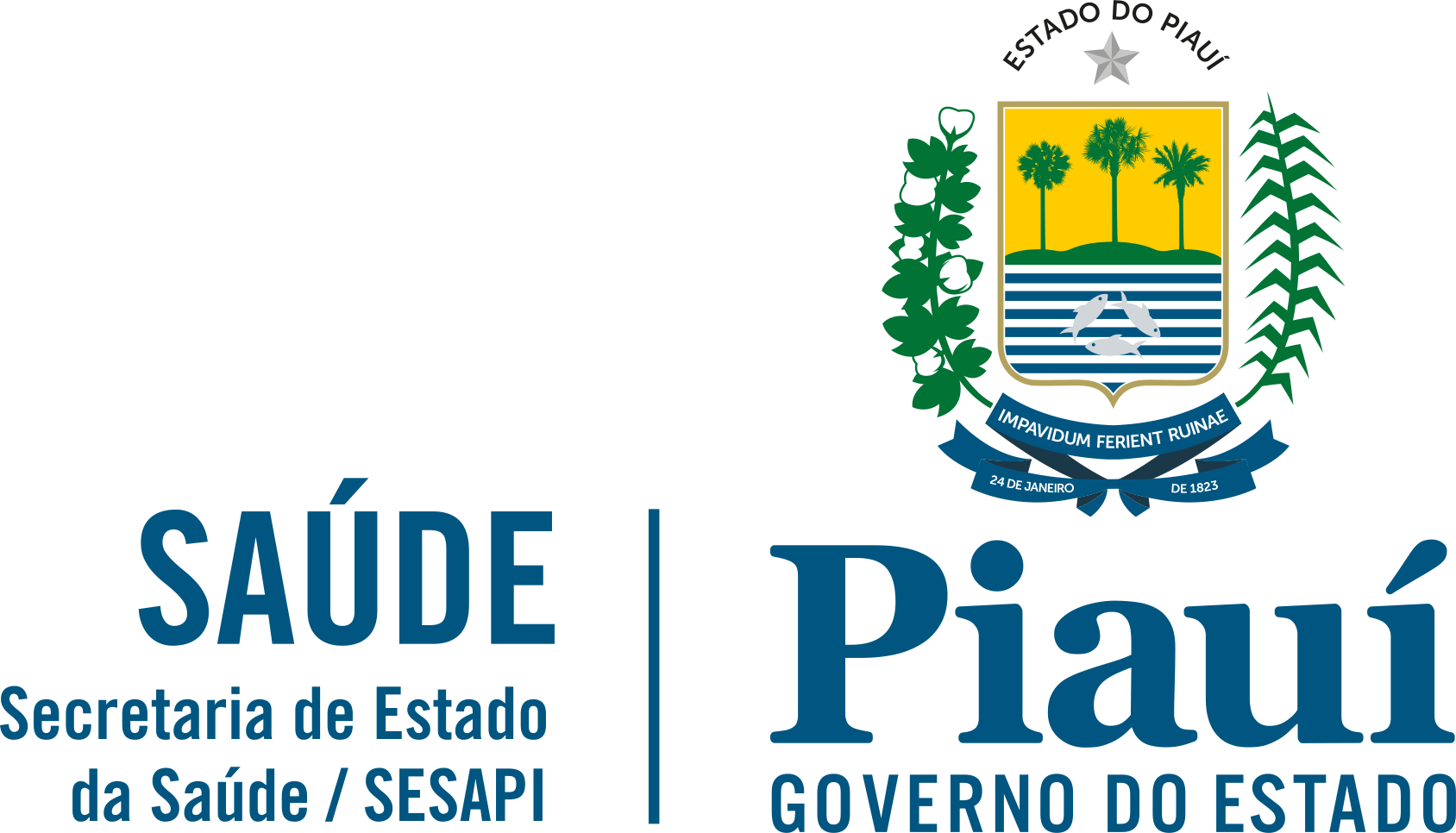 Fortalecer parcerias com os níveis locais por meio da responsabilização sanitária e solidária;

Instituir Consórcios Intermunicipais como  mecanismo de cooperação financeira;

Formalizar as parcerias com a assinatura dos COAPS Regionais.
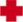 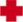 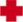 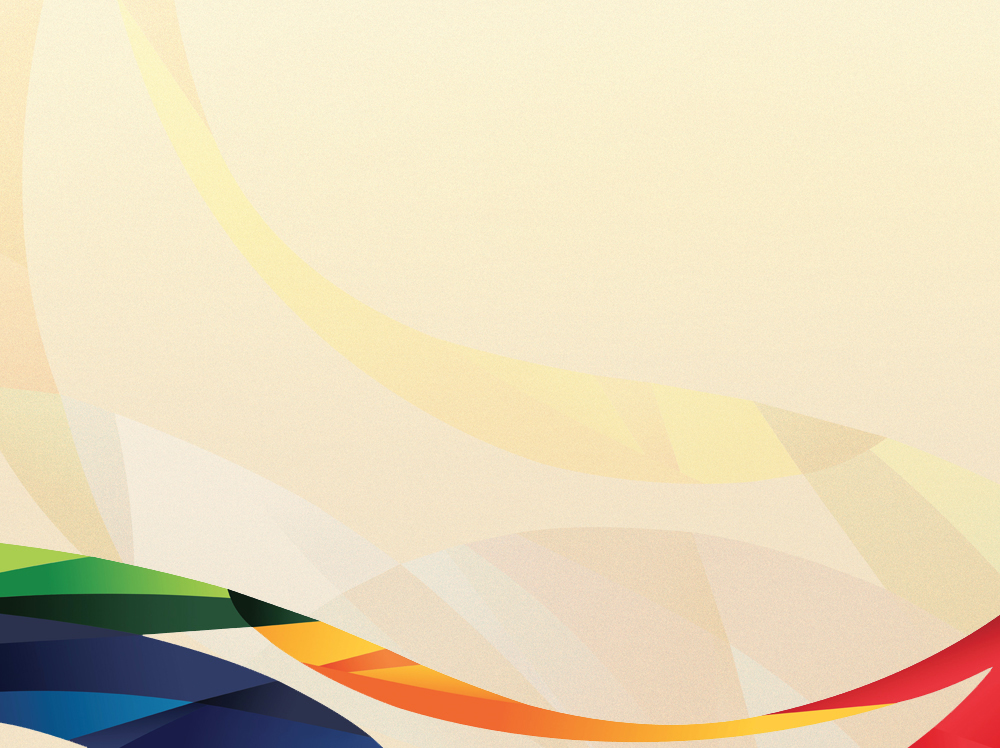 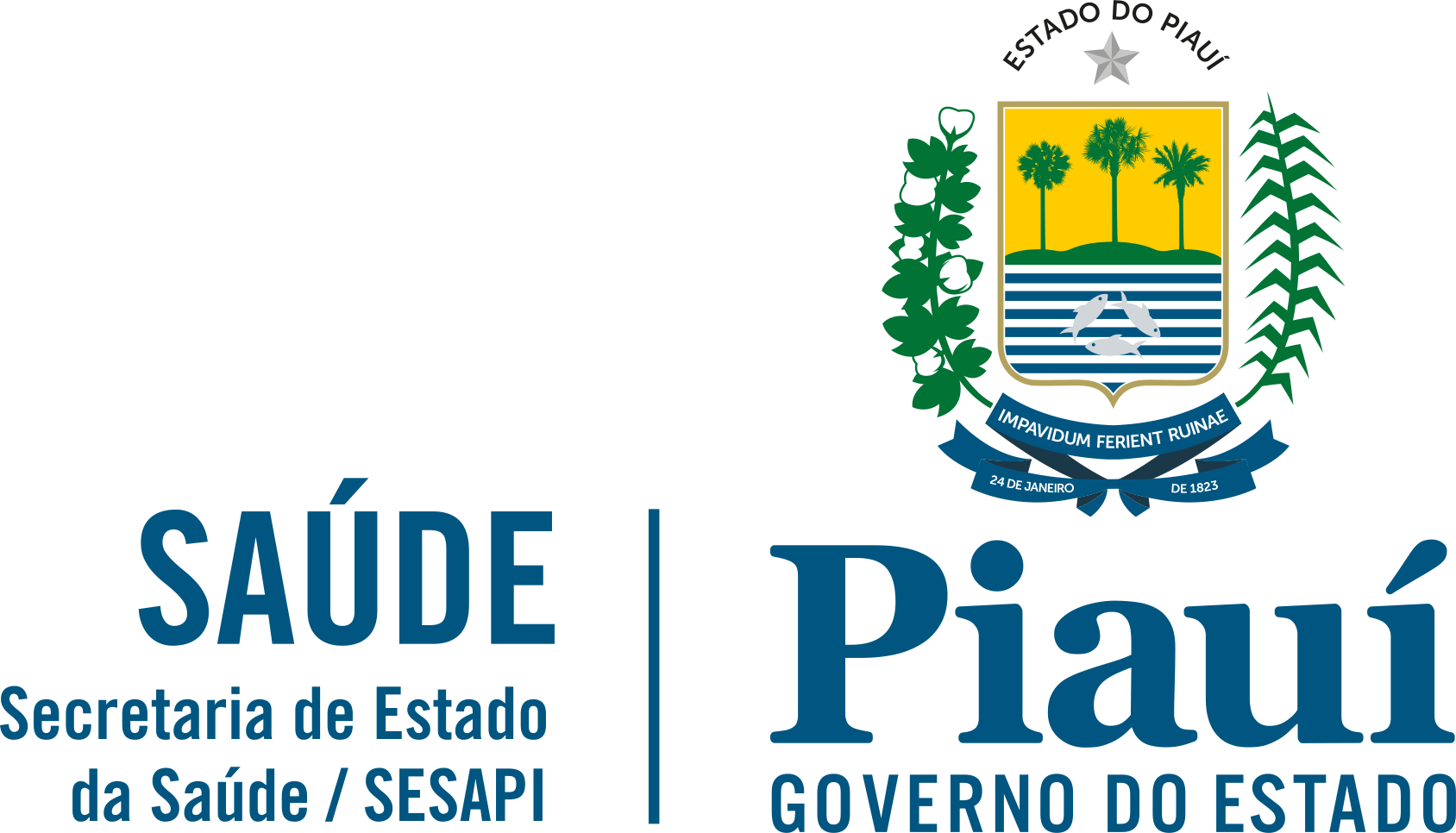 Plano Diretor de Regionalização – 2015
Revisão e atualização
Proposta Preliminar
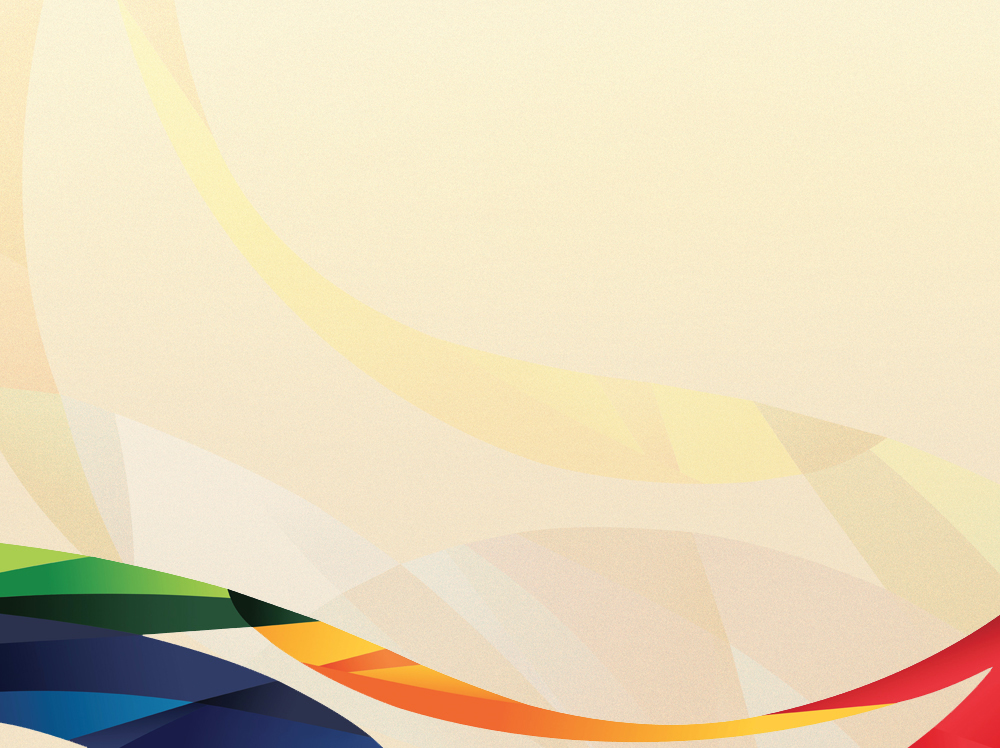 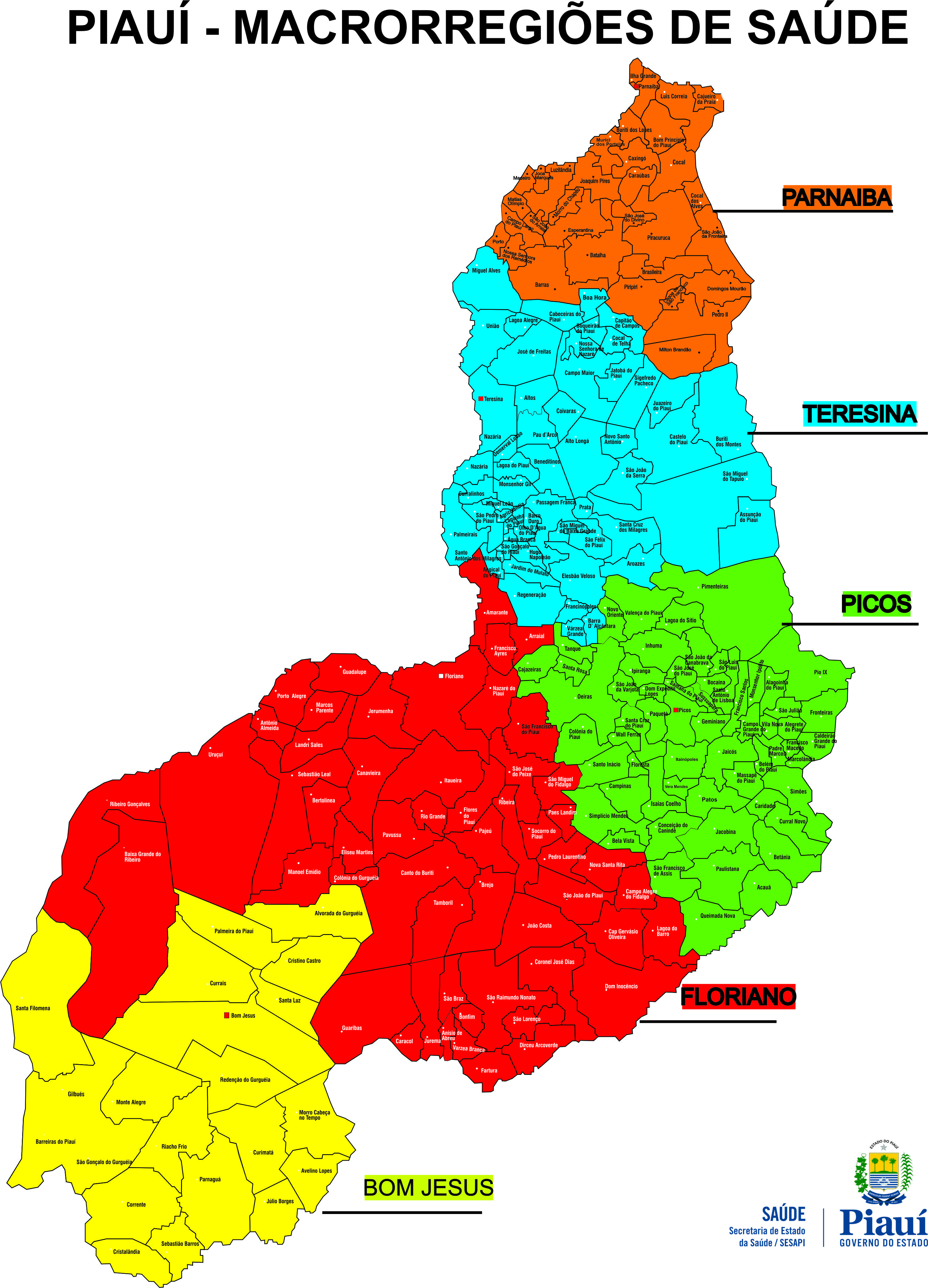 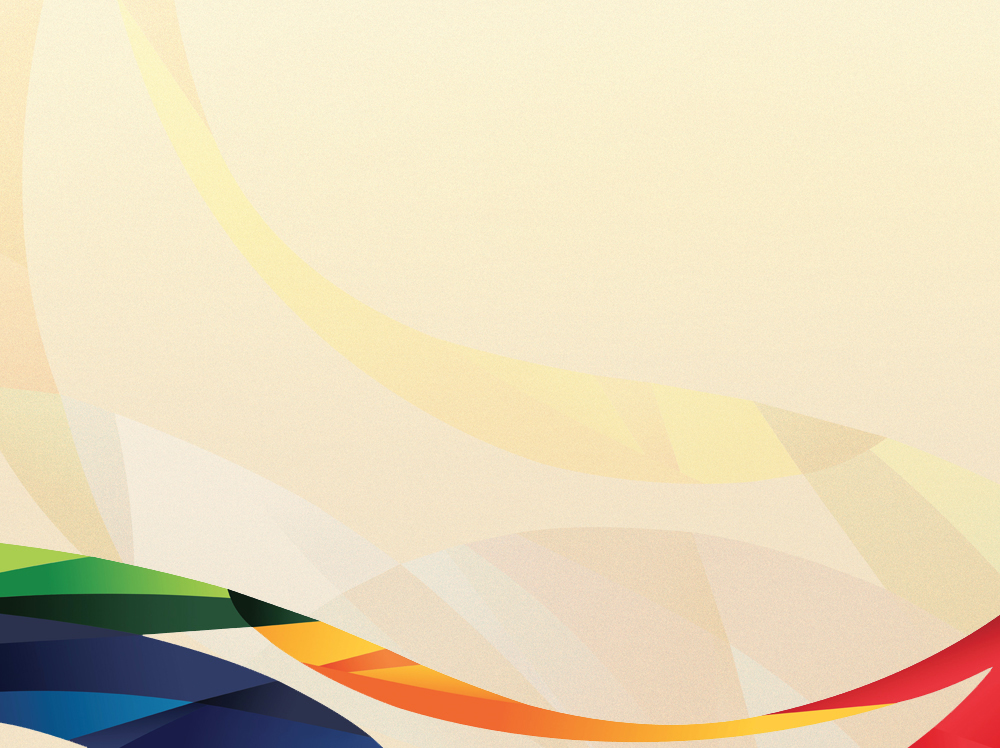 PLANO DIRETOR DE REGIONALIZAÇÃO
Atualização - 2015
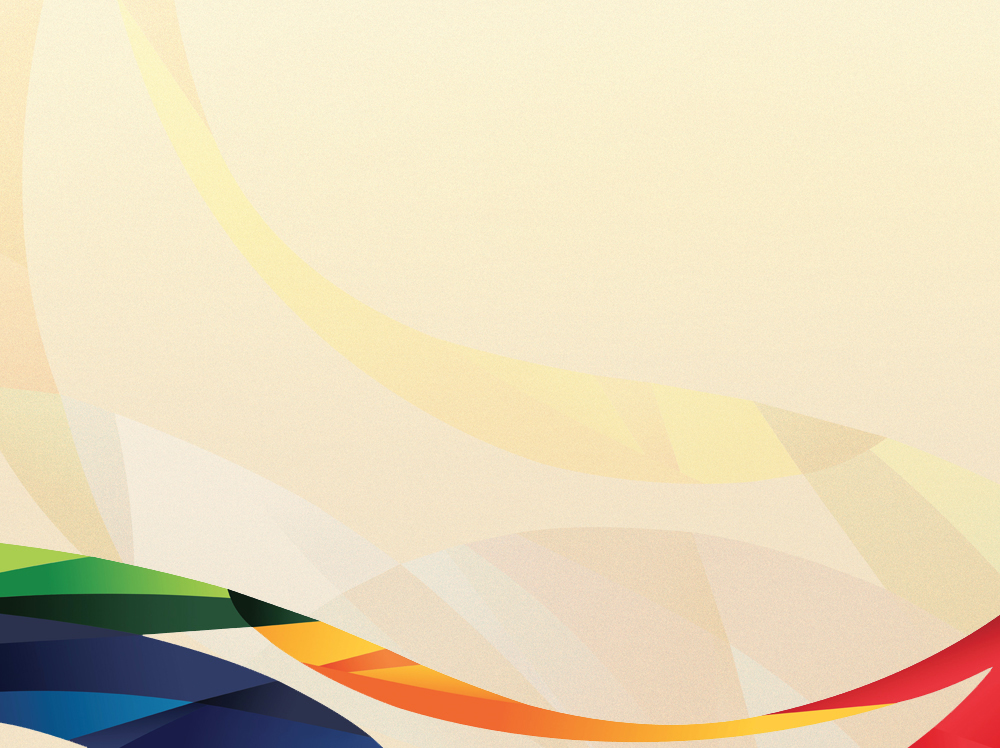 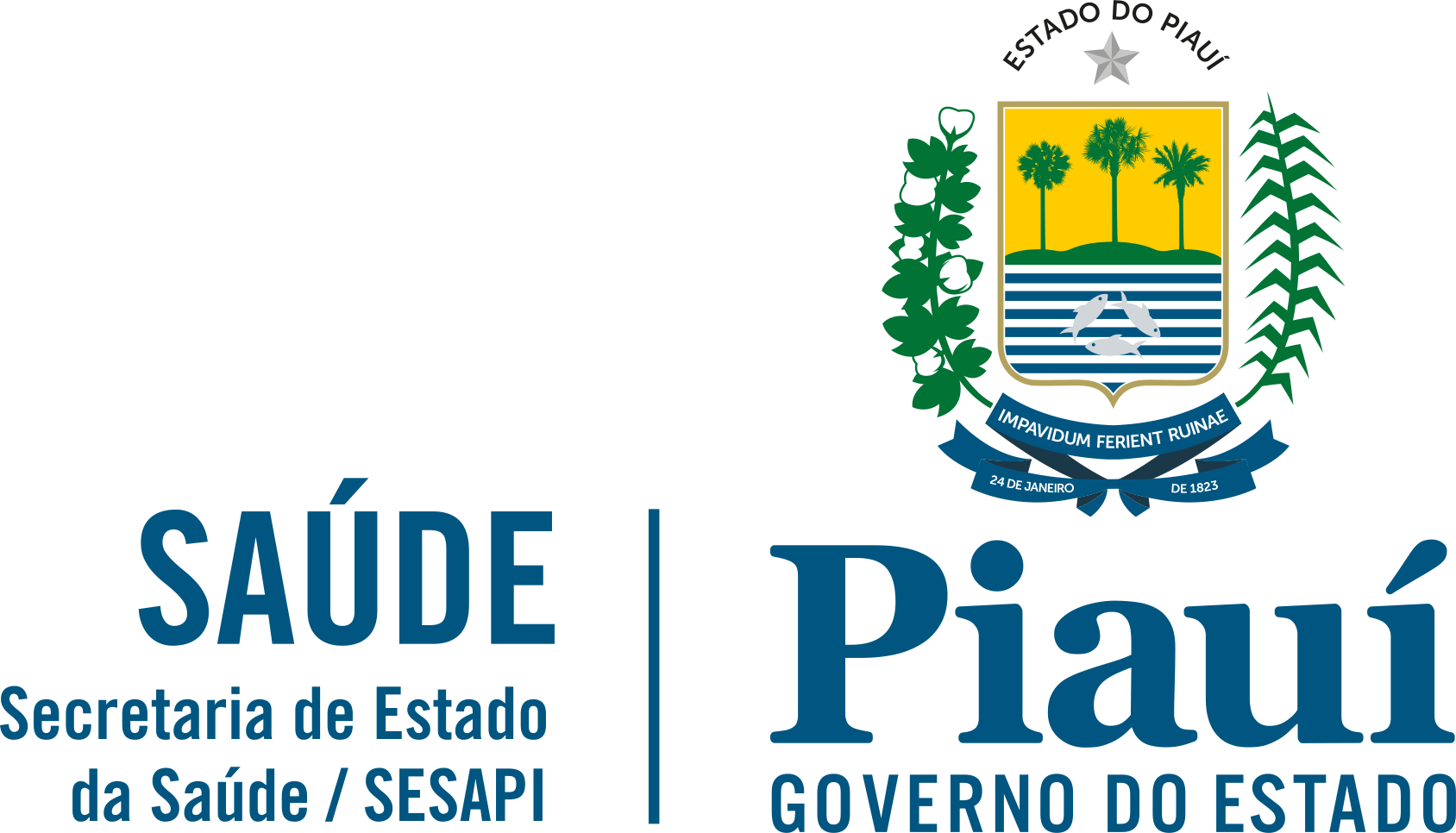 Política de Reorientação de Rede Assistencial do Estado
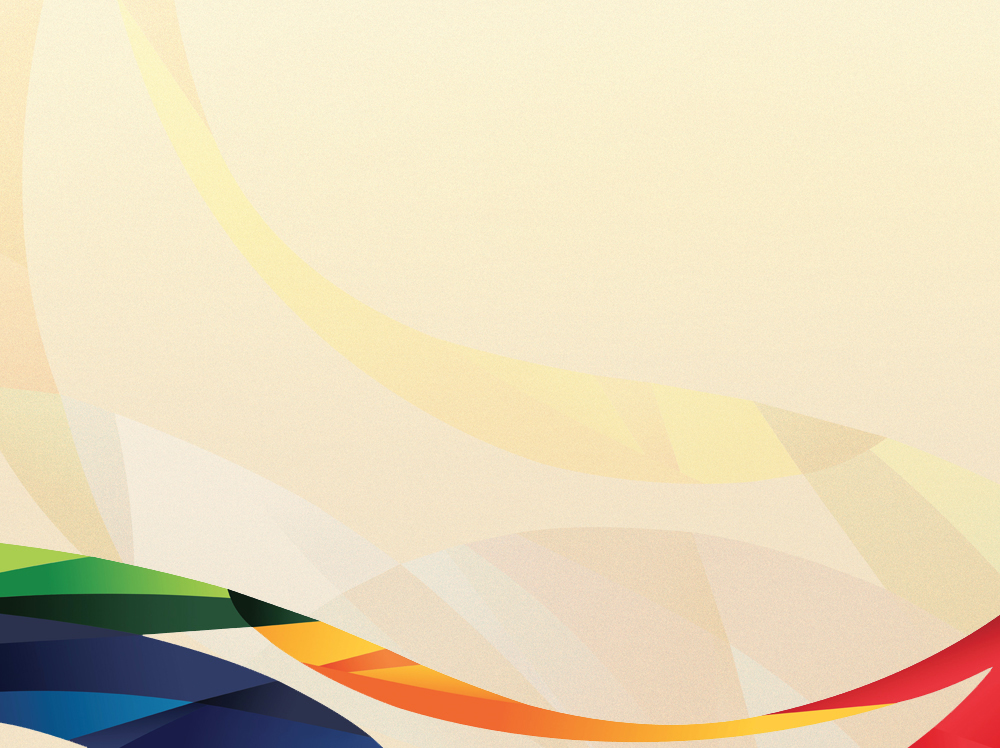 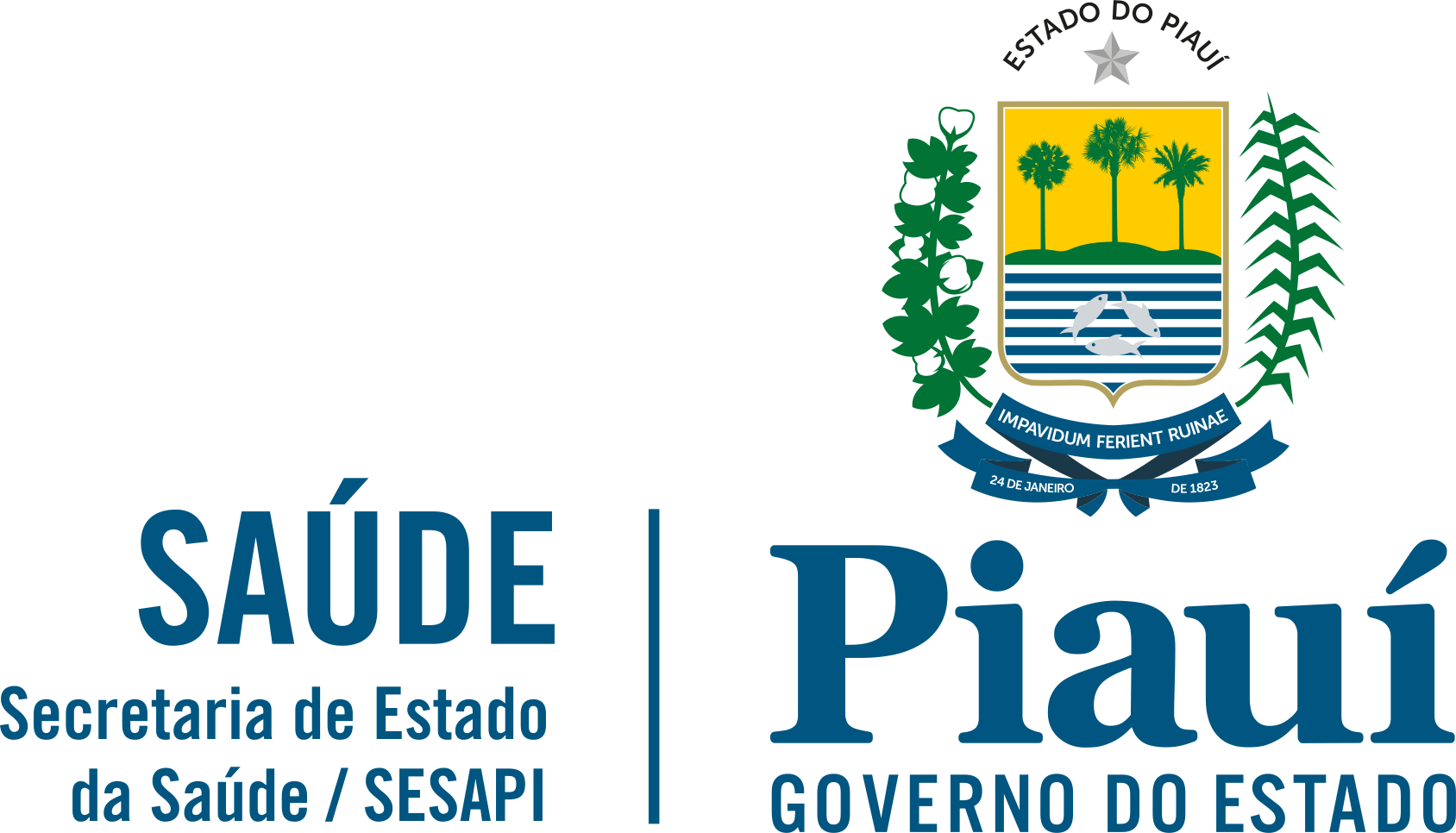 PROPOSTA DE REORIENTAÇÃO DA REDE ASSISTENCIAL
UNIDADE ASSISTENCIAL
PORTE  I
Retaguarda para ESF
Sede de NASF
Sede de CEO
Sede de CAPS
Observação para Urgências Básicas (primeiro atendimento).
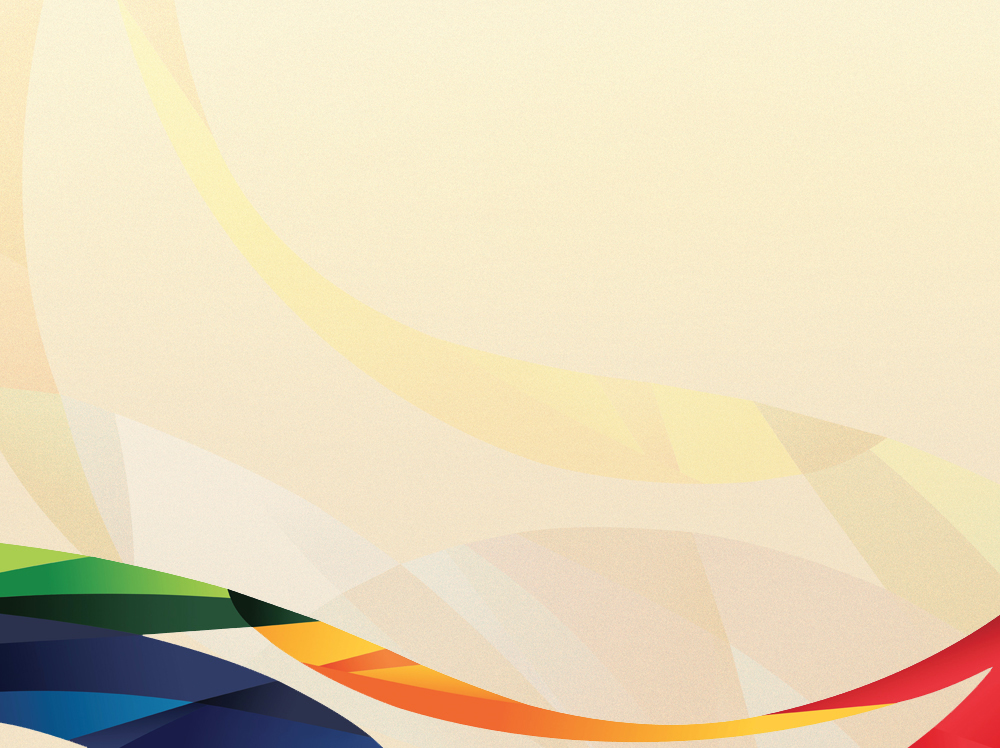 UNIDADE ASSISTENCIAL
PORTE  II
Retaguarda para ESF
Parto normal
Observação , Estabilização e Primeiro atendimento de urgência clínica, pediátrica, obstétrica , traumatológica e psiquiátrica
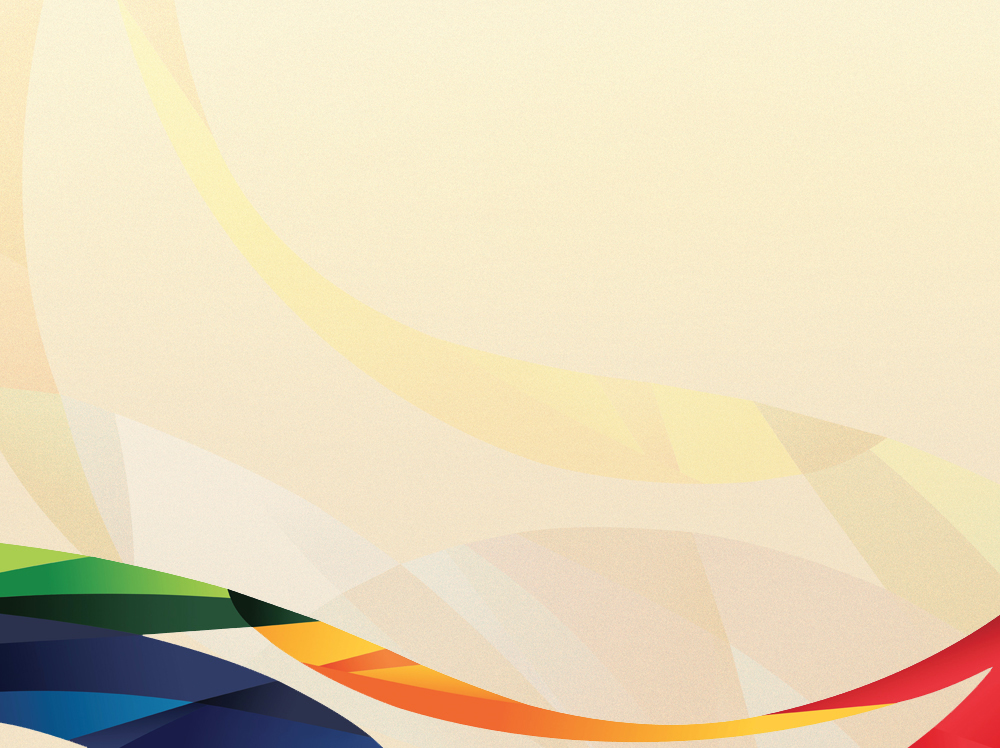 UNIDADE ASSISTENCIAL
PORTE  III
Urgência e Emergência 24 horas
Parto normal 
Estabilização
Internação clínica, pediátrica, traumatológica e obstétrica
Cirurgias Eletivas
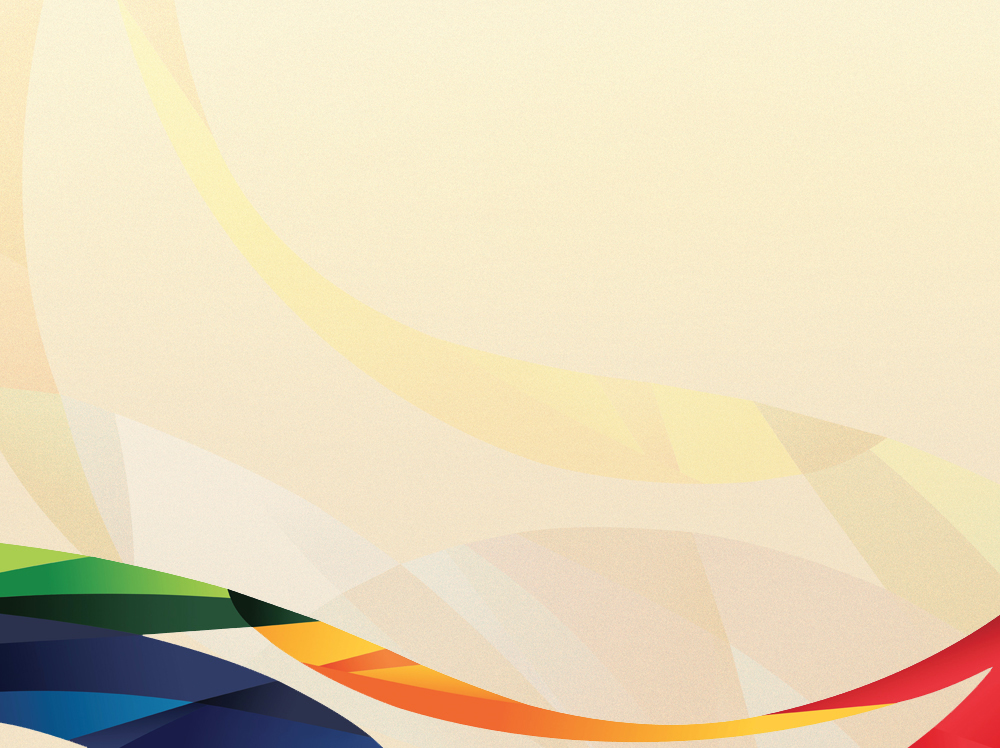 HOSPITAIS REGIONAIS
( acima 50 leitos)
Internação nas especialidades Clínica Médica, Cirurgia/Traumatologia, Pediatria e  Ginecologia/Obstetricia (parto normal e cirúrgico), psiquiatria com Centro de Recuperação
Pós-anestesia  e atenção às urgências
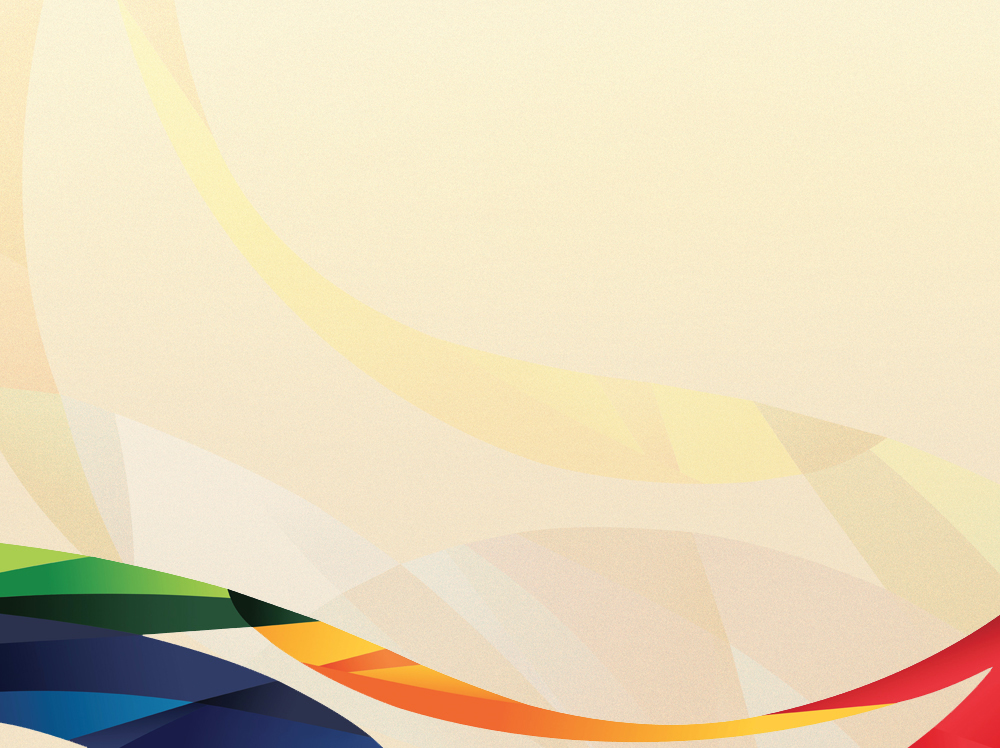 HOSPITAIS DE REFERÊNCIA MACRORREGIONAL
Internação nas especialidades Clínica Médica, Cirurgia/Traumatologia Pediatria e Ginecologia/Obstetrícia (parto normal e cirúrgico), psiquiatria, com Centro de Recuperação Pós anestesia  e atenção às urgências e  emergência  Clínicas e cirúrgicas,  24h; unidade de Observação e RCP; UTI adulto e neonatal e neurocirurgias
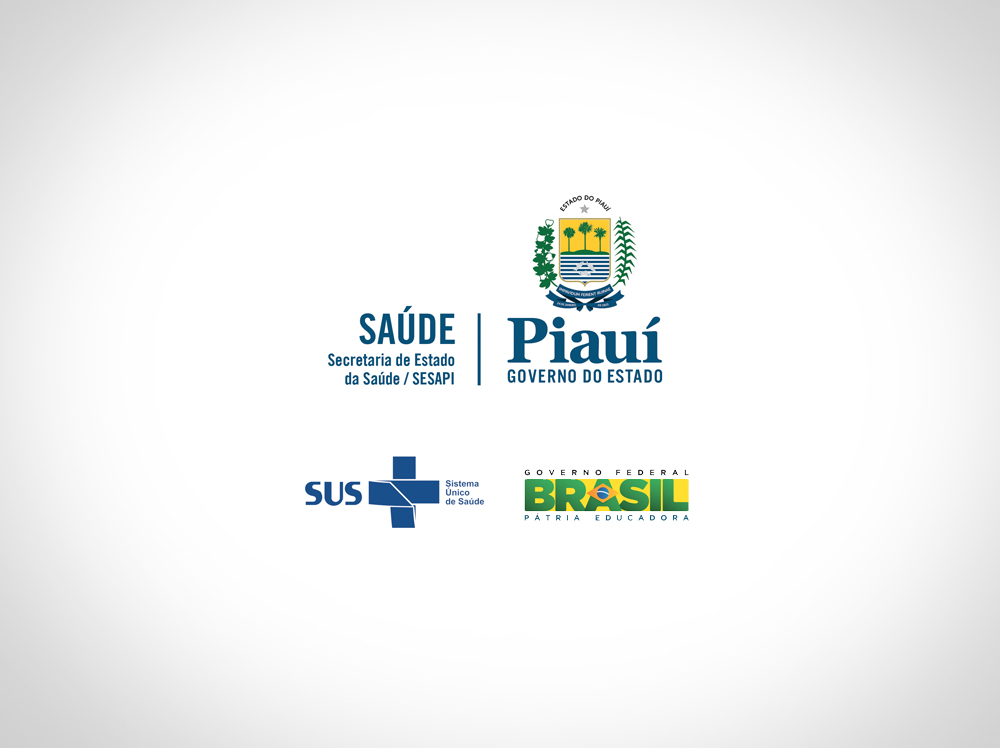 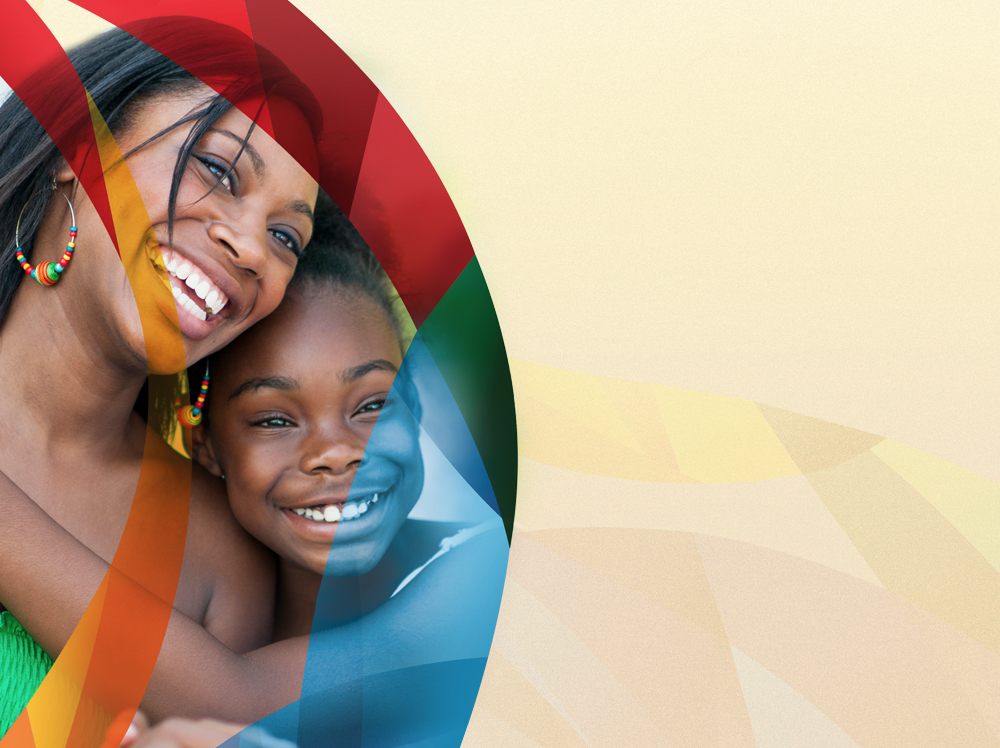 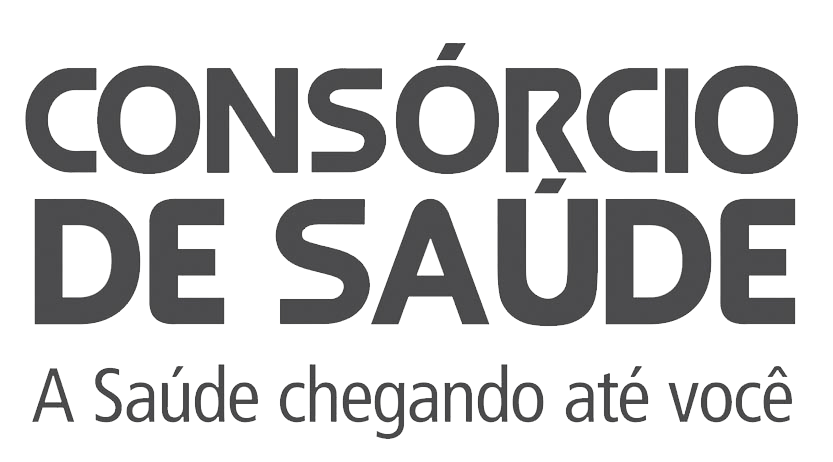 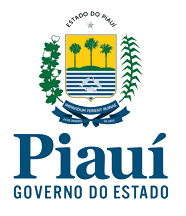 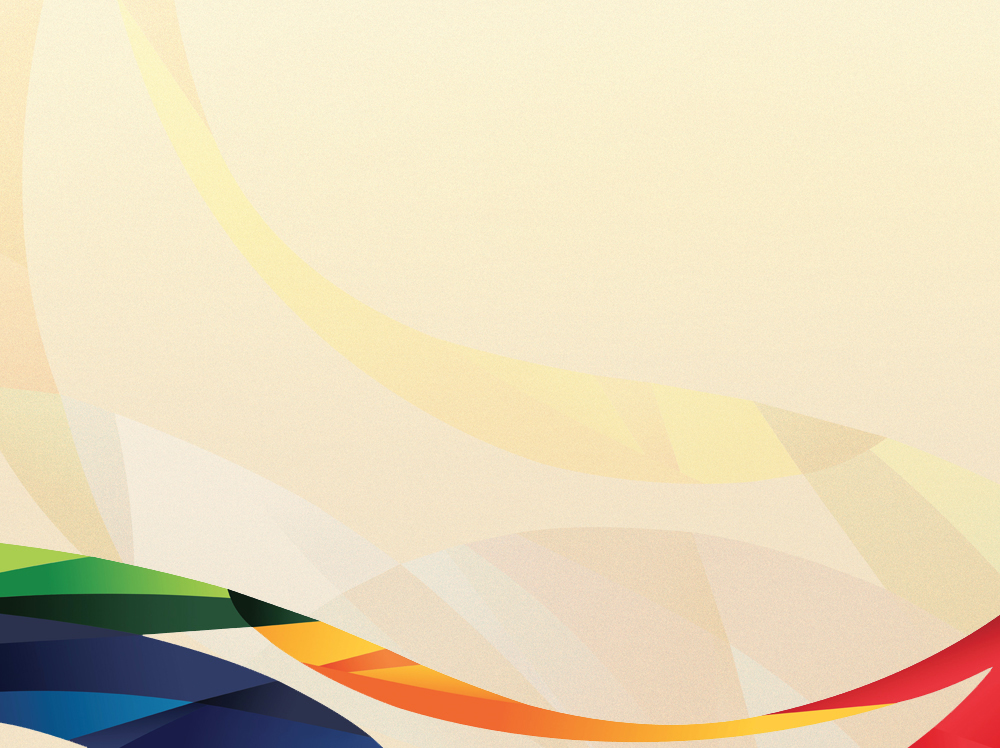 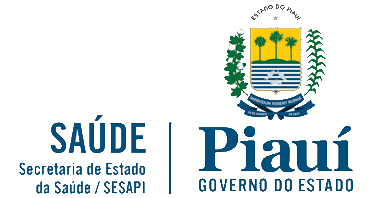 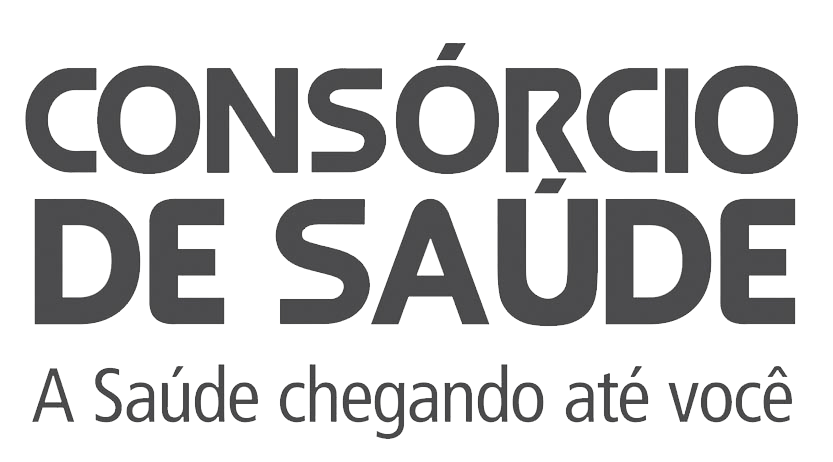 Consórcios de Saúde: o que são?
Iniciativa autônoma que ocorre entre municípios, que se associam para gerir e prover, conjuntamente, serviços de saúde à população, otimizando e racionalizando o uso de recursos públicos.
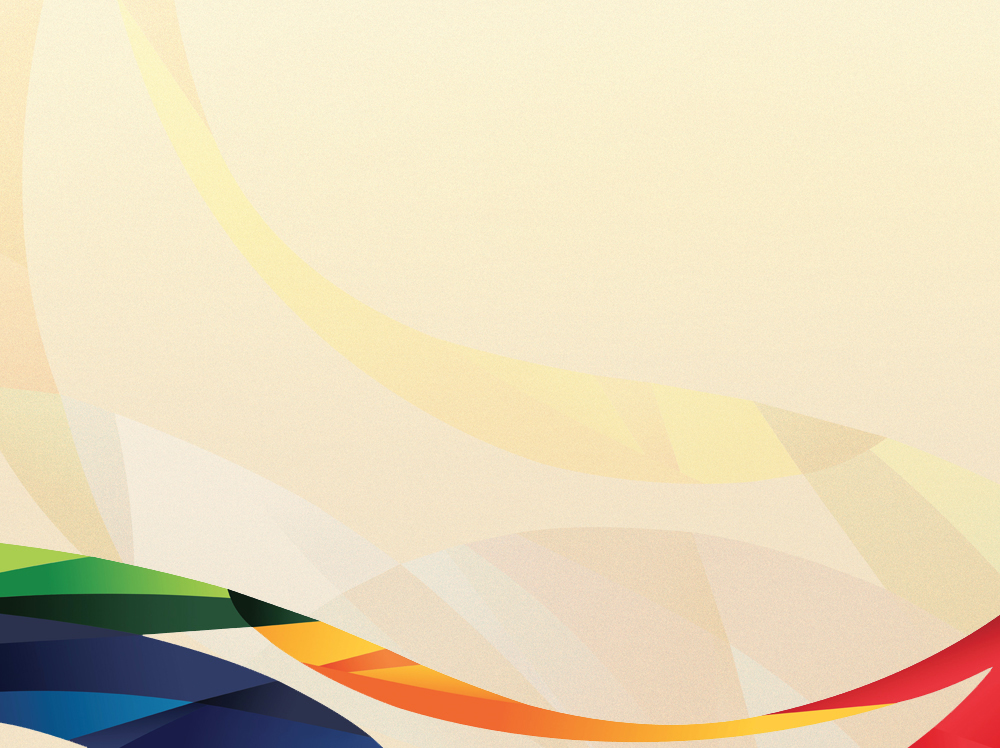 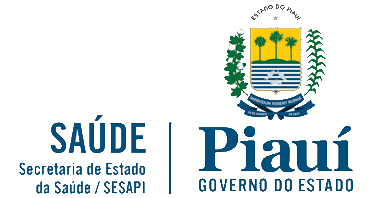 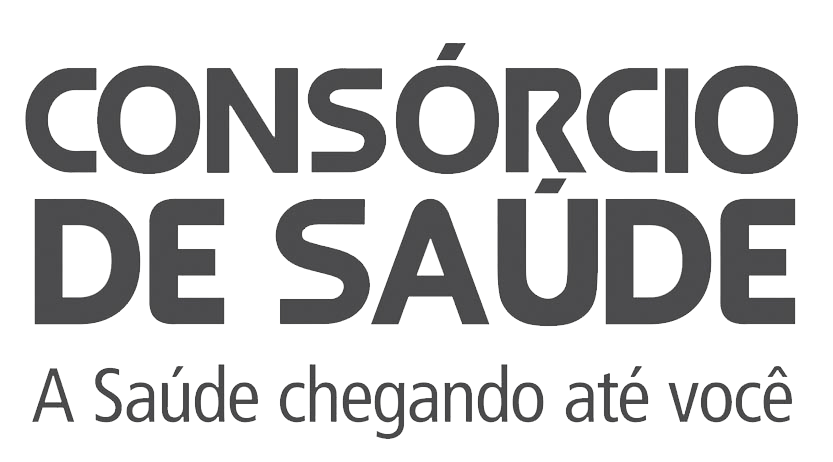 Objetivos dos Consórcios
Ampliar oferta de serviços especializados aos usuários do SUS, pela promoção de ações de saúde pública assistencial
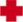 Atendimento amplificado de usuários, mediante prestação de serviços especializados de média e alta complexidade
assegurando os princípios da universalidade, integralidade e acessibilidade
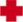 Unir esforços sem comprometer a autonomia de gestão dos municípios
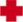 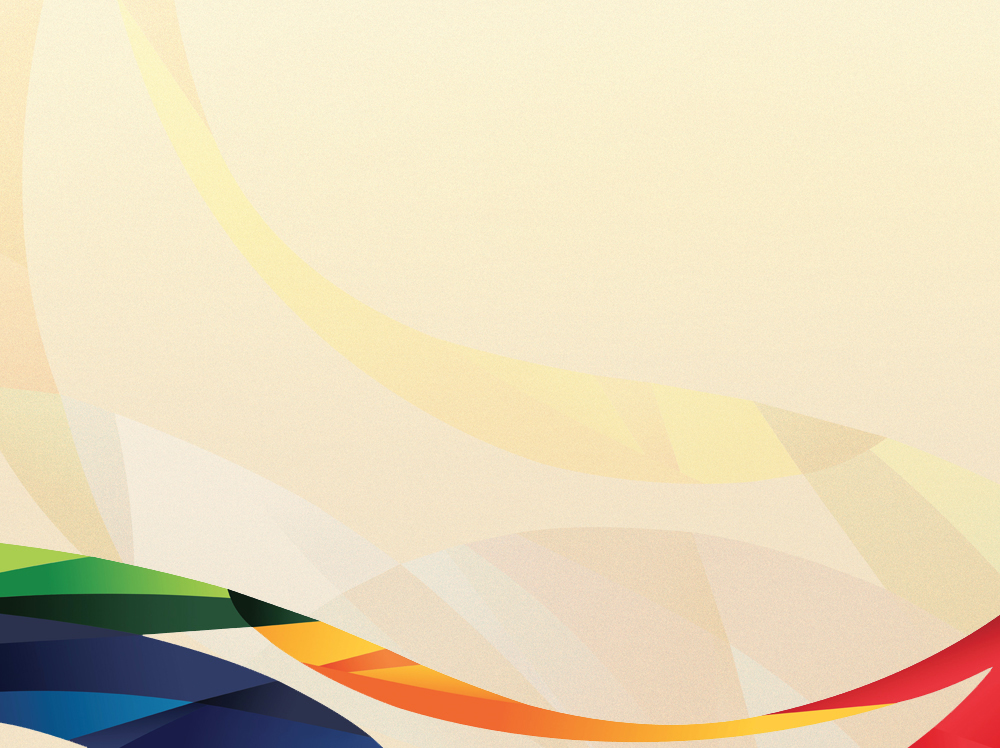 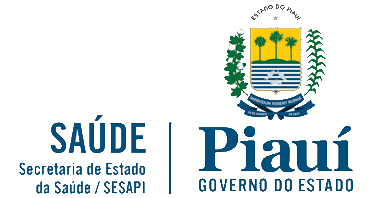 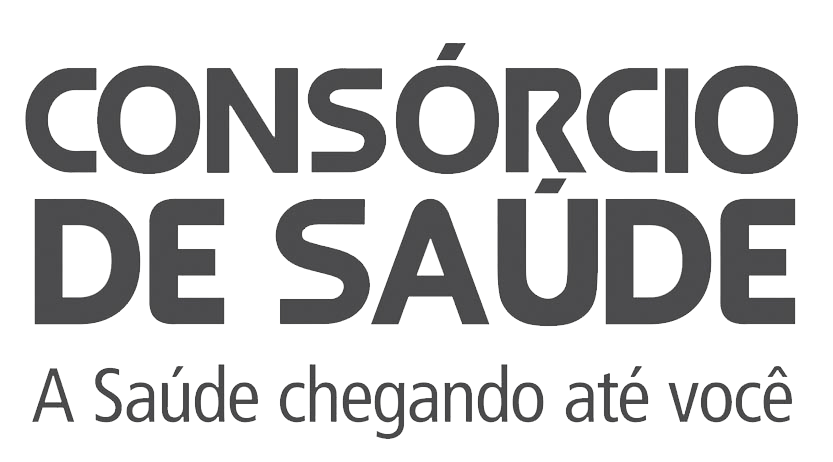 Vantagens dos Consórcios
Captação de recursos públicos adicionais, provenientes de receitas diversas, inclusive do Governo do Estado
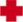 Flexibilidade nas regras de compra e de remuneração profissional
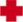 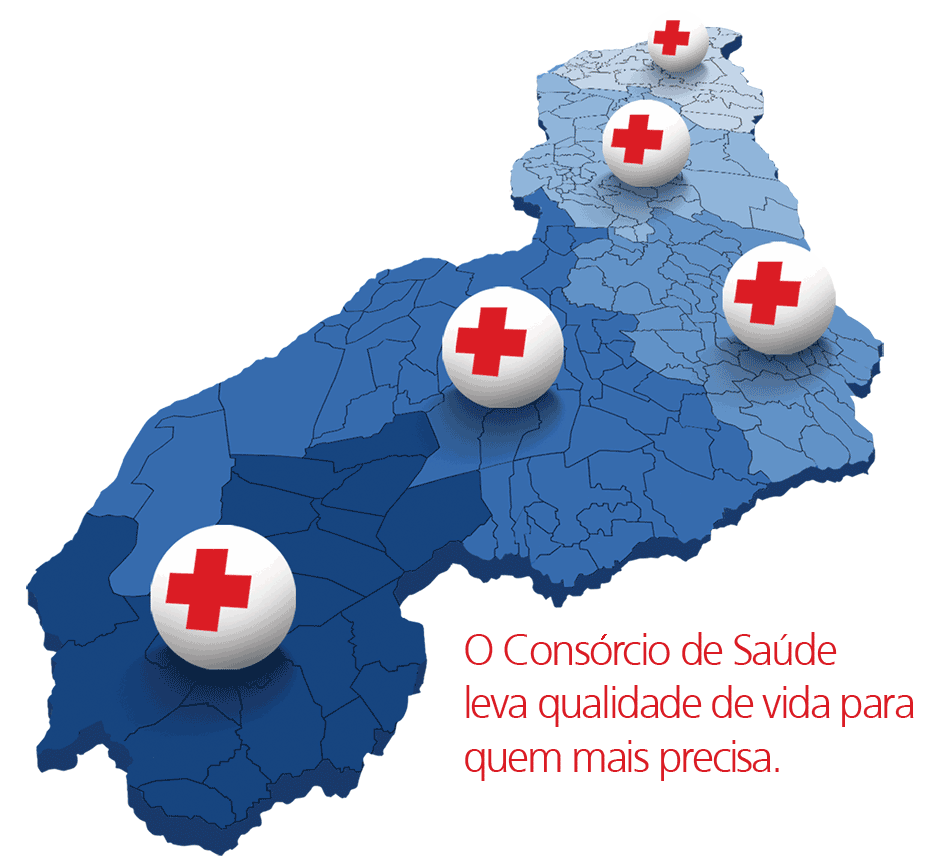 Ampliação dos limites nos valores de licitação
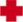 Possibilidade de celebração de convênios, contratos, auxílios, contribuições e subvenções sociais
ou econômicas
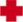 Autonomia administrativa e financeira
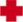 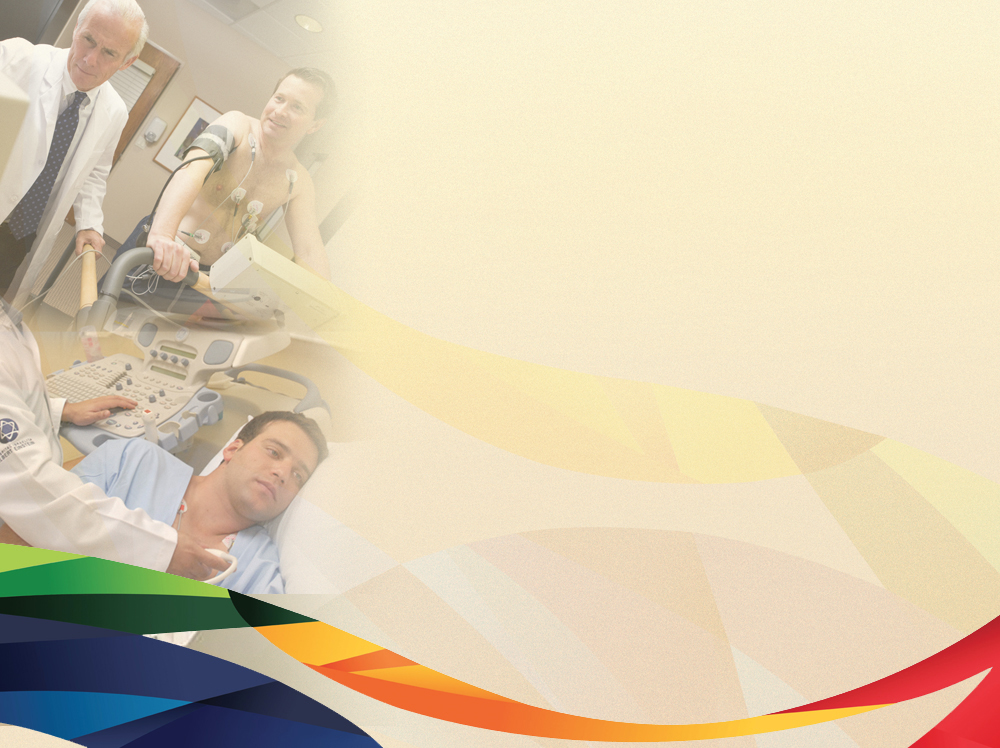 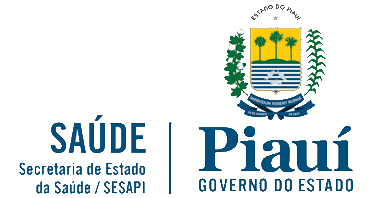 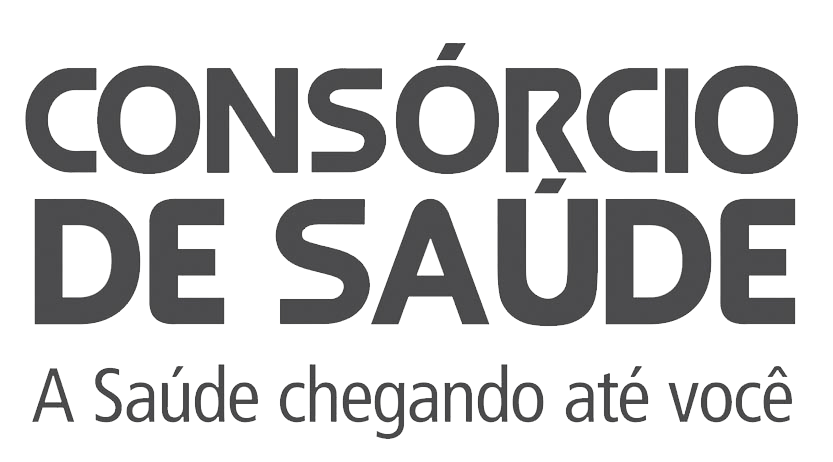 Etapas para Constituição dos Consórcios
Articulação entre gestores municipais
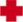 Elaboração do protocolo de intenções
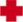 Ratificação desse protocolo pelo Poder
Legislativo de cada ente consorciado
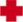 Pactuação do Contrato de Programa
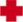 Contrato de Rateio (obrigações financeiras
dos entes consorciados )
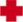 Definição da dotação orçamentária
(planejamento e orçamento financeiro)
específica ou créditos adicionais
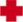 Estruturação e organização do Consórcio
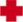 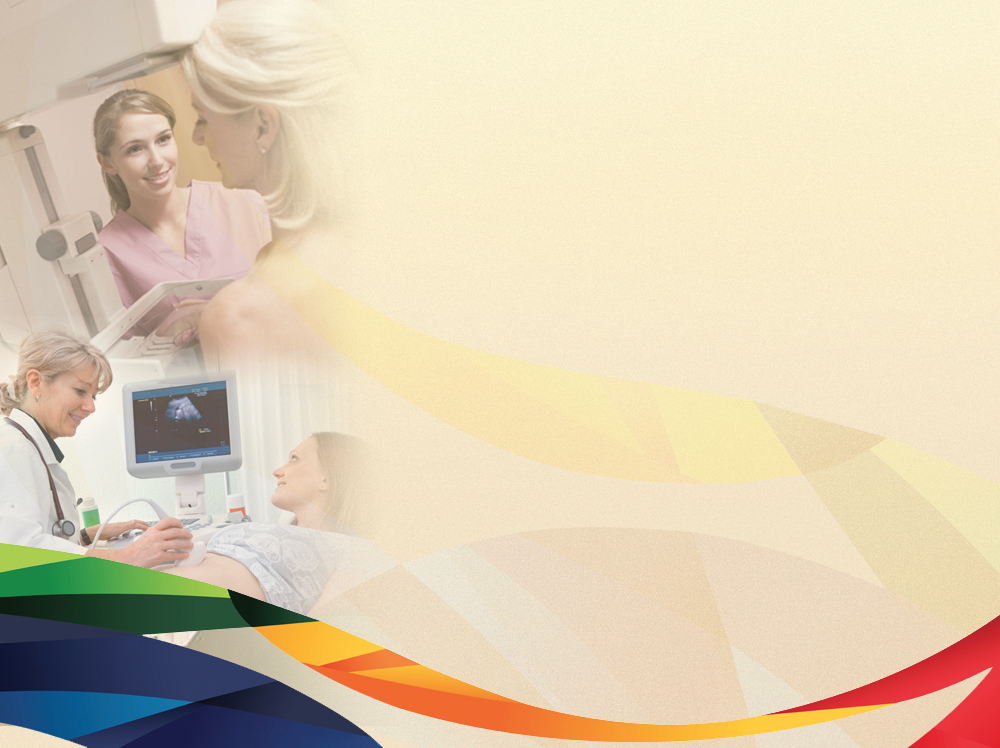 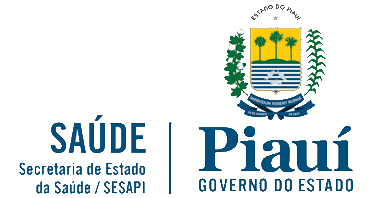 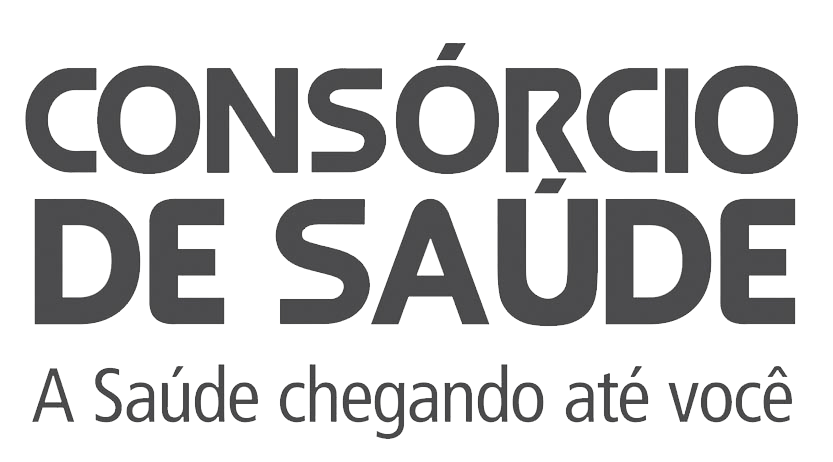 Credenciamento
Para credenciamento junto ao SUS, os Consórcios deverão oferecer serviços próprios e, se necessário, também terceirizados, caracterizando-se como unidades prestadoras de serviços.
 O credenciamento como unidade prestadora de serviço no SUS deverá seguir fluxo e procedimento próprios, instituídos pela DUCARA ( Diretoria de Controle, Avaliação, Regulação e Auditoria) da SESAPI e do Ministério da Saúde.
Serão financiáveis pela via consorcial:
 Policlínicas
 CEO Regionais
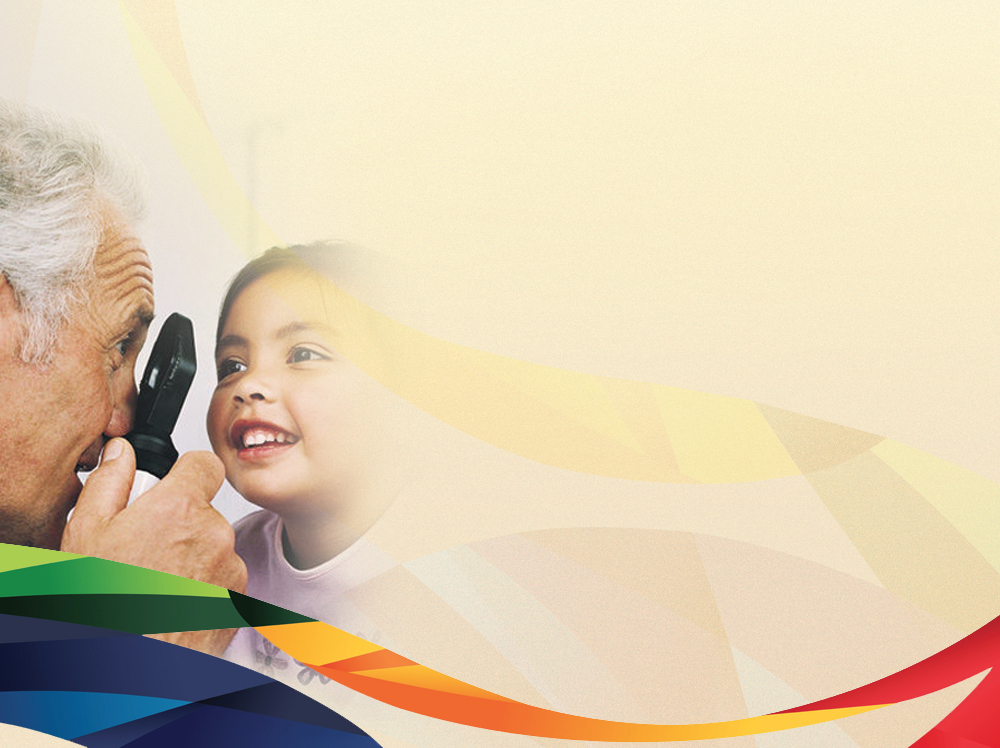 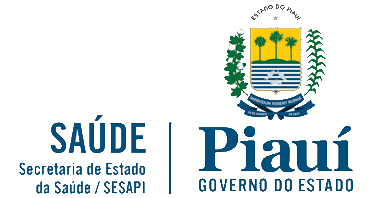 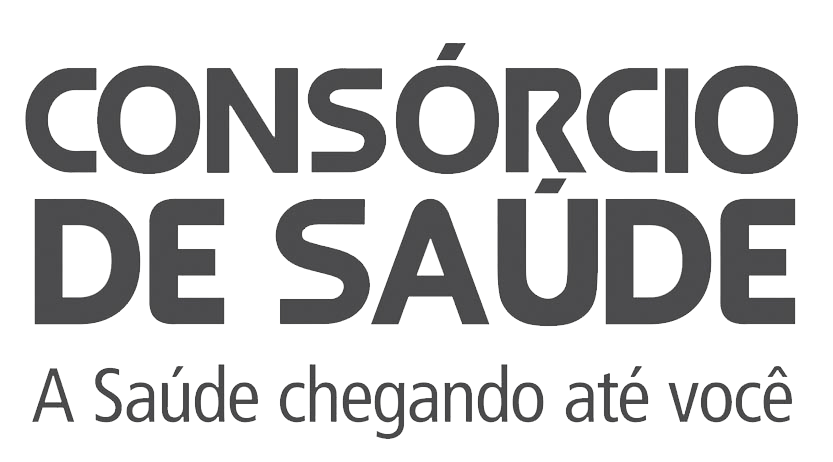 Consultas especializadas
Angiologia
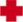 Cardiologia
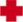 Endocrinologia
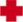 Gastroendoscopia digestiva
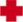 Mastologia
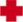 Neurologia
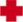 Otorrinolaringologia
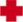 Oftalmologia
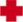 Urologia
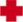 Clinica médica
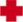 Ginecologia obstetrícia
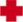 Traumato-ortopedia
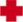 Cirurgia-Geral
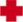 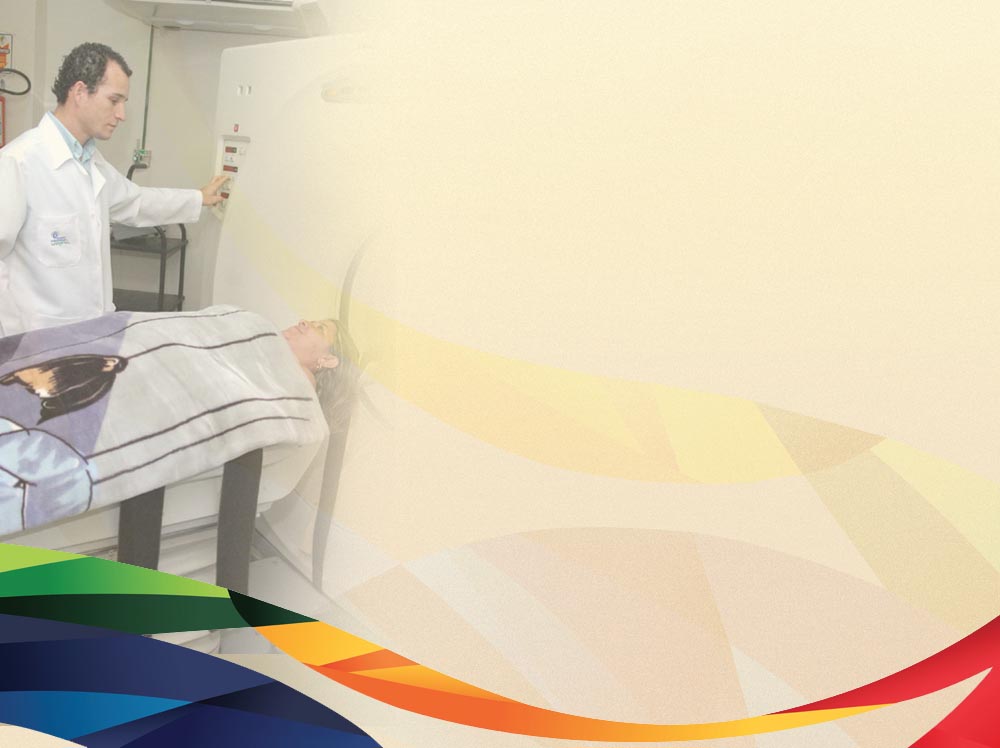 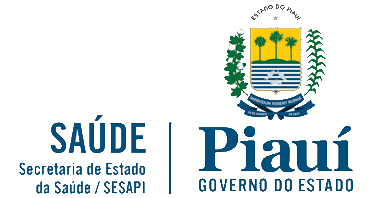 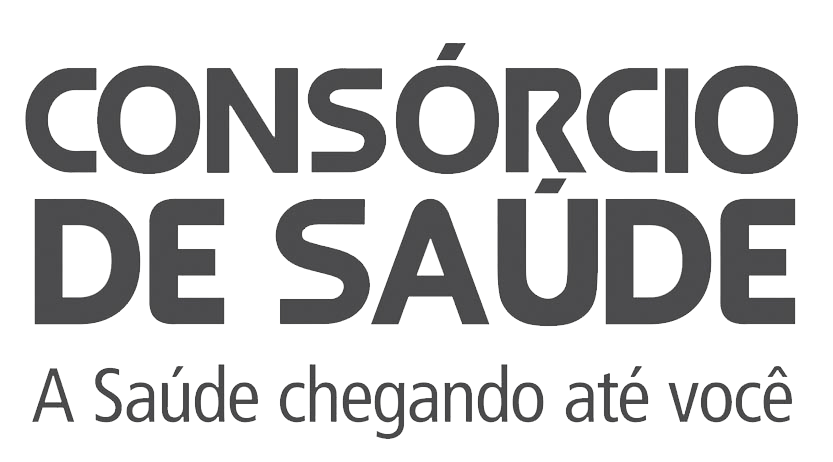 Serviços de apoio
Mapa
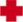 Ecocardiograma
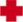 Eletroencefalograma
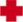 Endoscopia digestiva
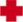 Tomografia computadorizada
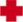 Ultrassonografia
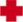 Radiologia
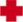 Audiometria(fonoaudiologia)
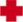 Mamografia
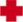 ECG
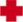 Ergonometria
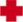 Exames laboratoriais
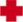 Biópsias
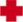 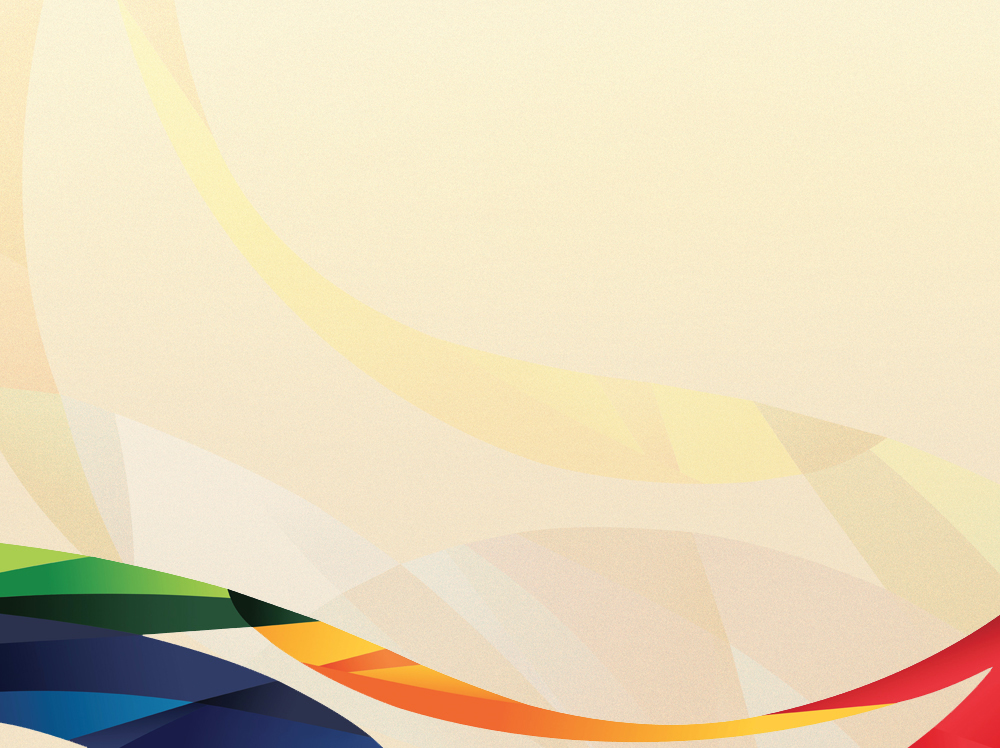 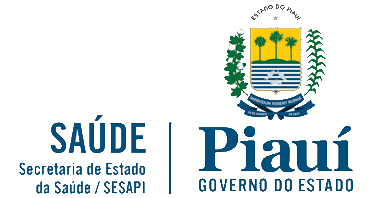 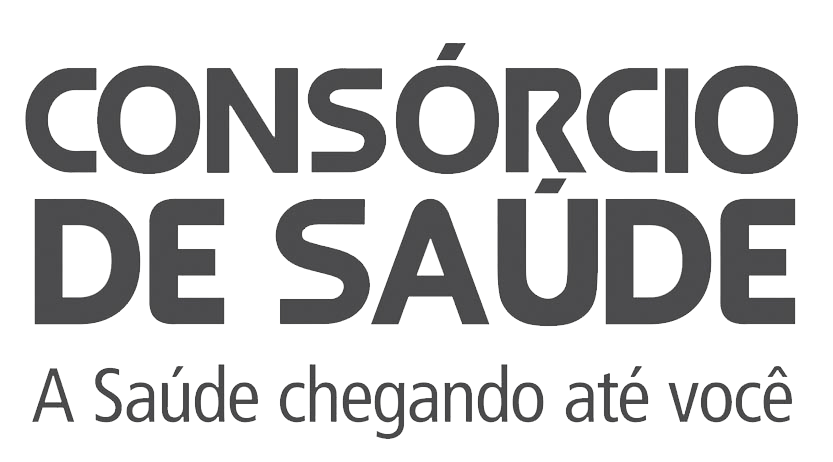 Financiamento
Origem: SUS, Governo do Estado e Municípios
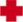 Transferência do Fundo de Saúde para o Consórcio, de acordo com o previsto no contrato de rateio
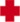 As transferências da União aos serviços consorciados também seguem o fluxo dos fundos de saúde, devendo ser registradas para a posterior prestação de contas ao Ministério da Saúde
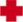 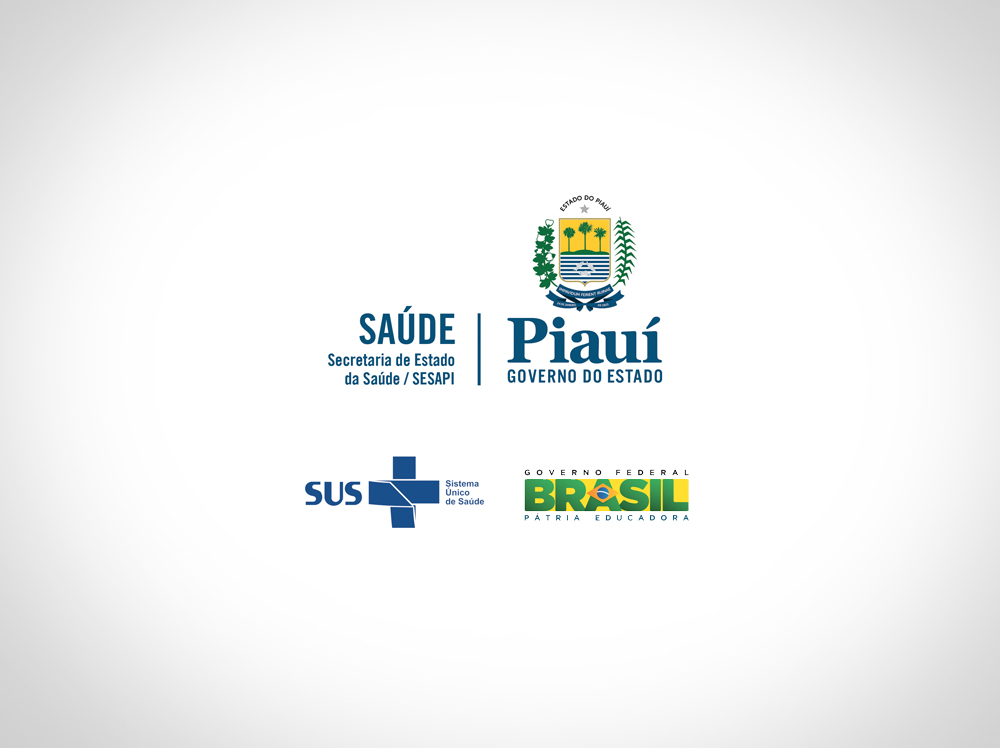